Ўзбекистон Республикасиҳудудида мавжуд заҳарли кимёвий ва бошқа токсик моддаларни кўмиш ва сақлаш махсус объектларини реконструкция ва консервация қилиш
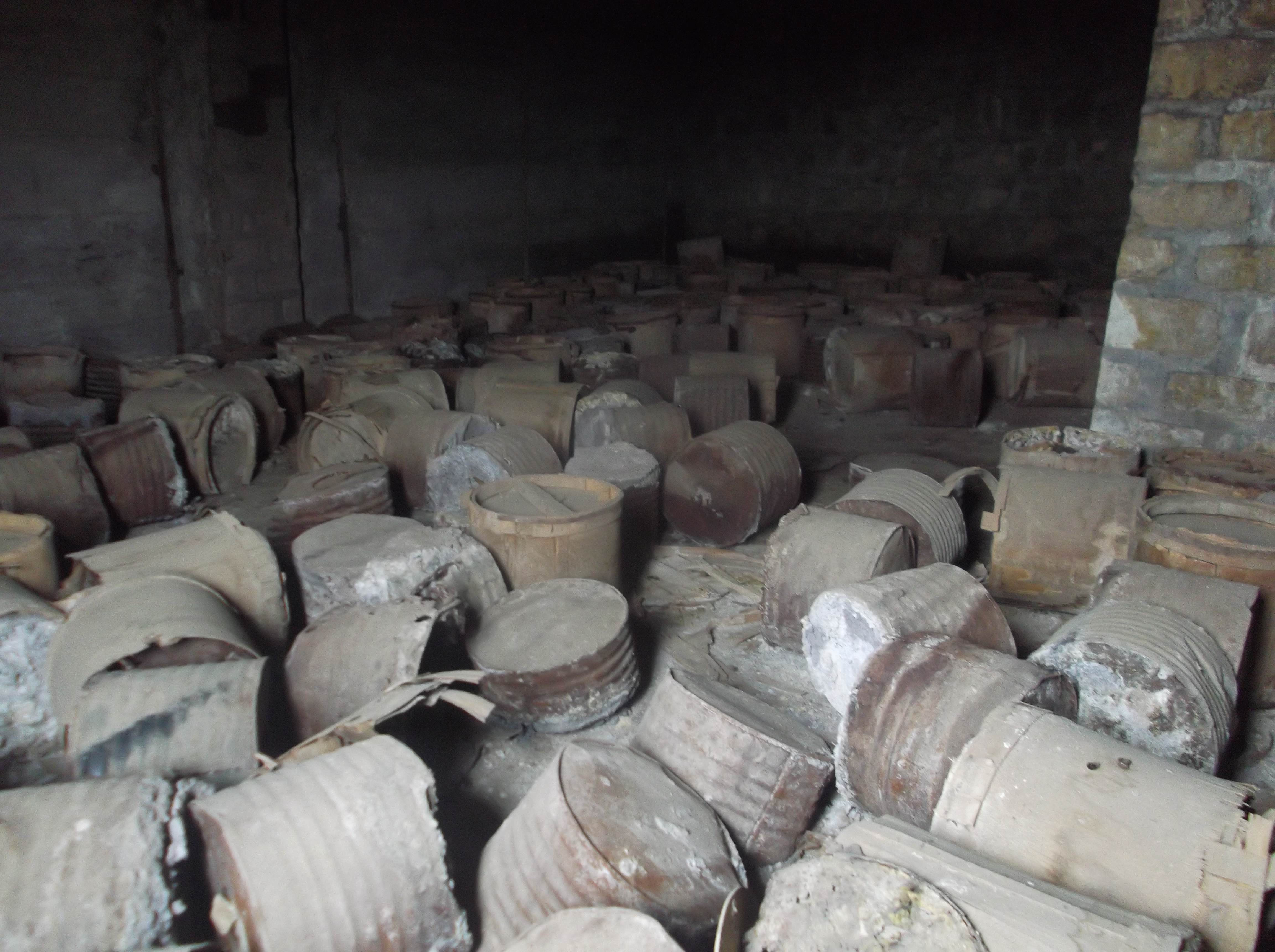 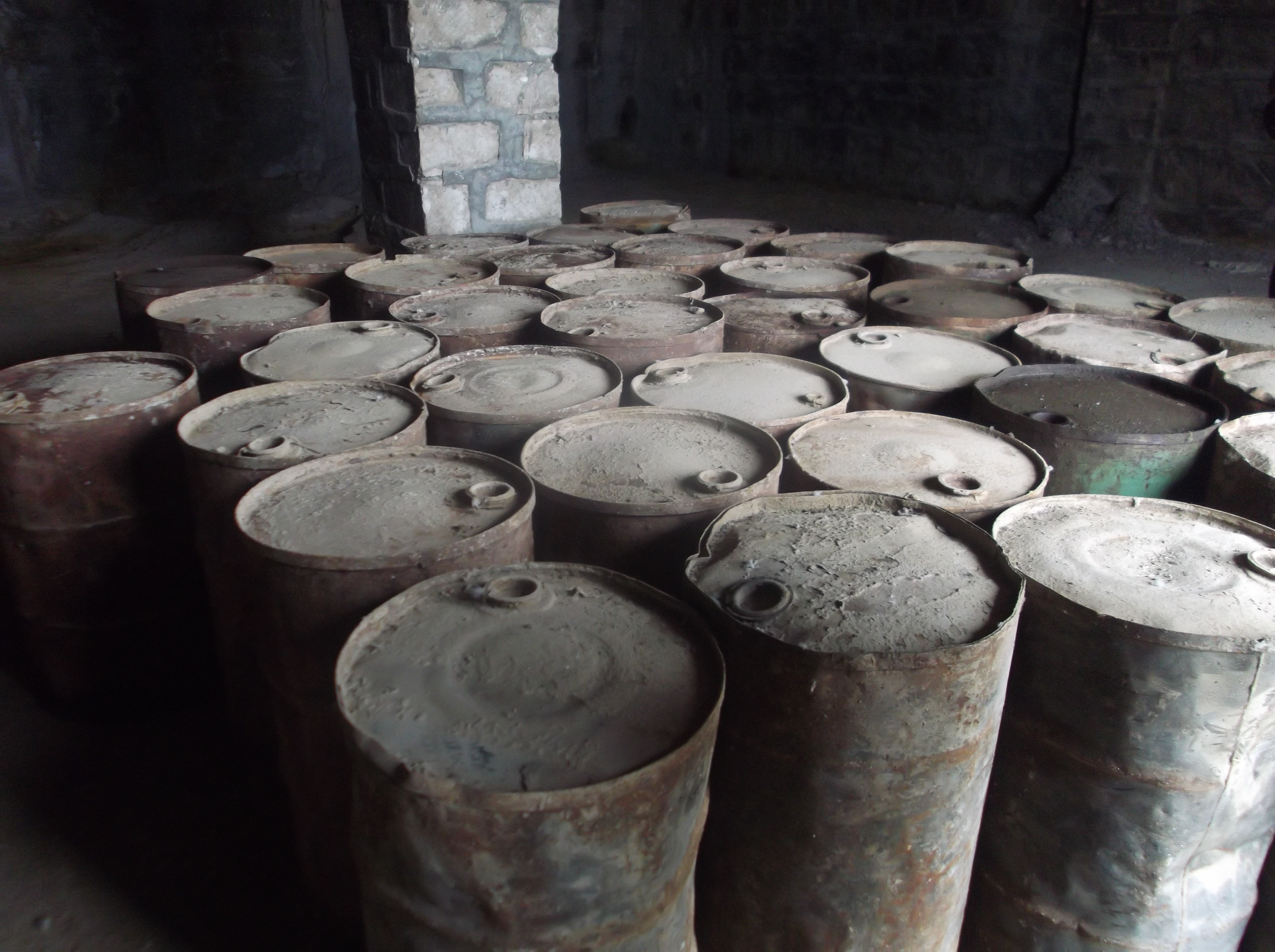 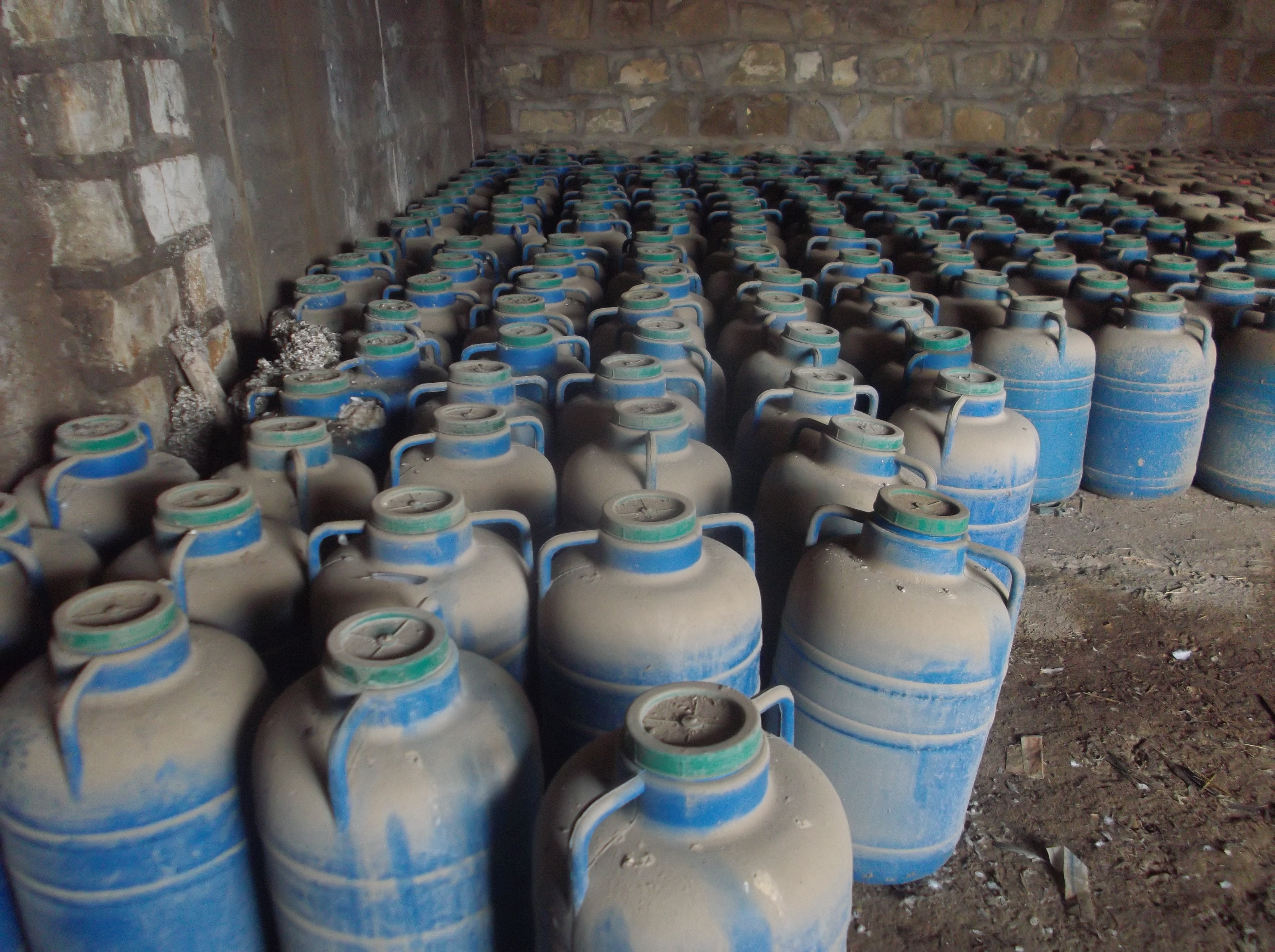 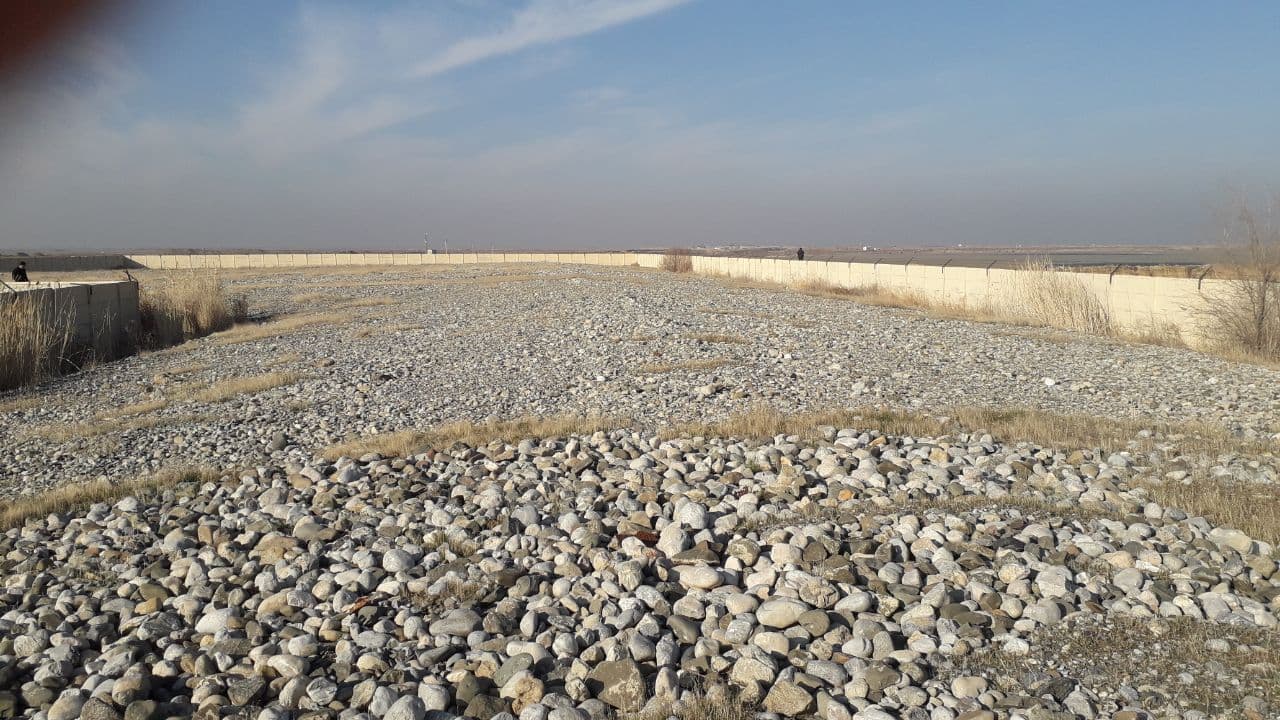 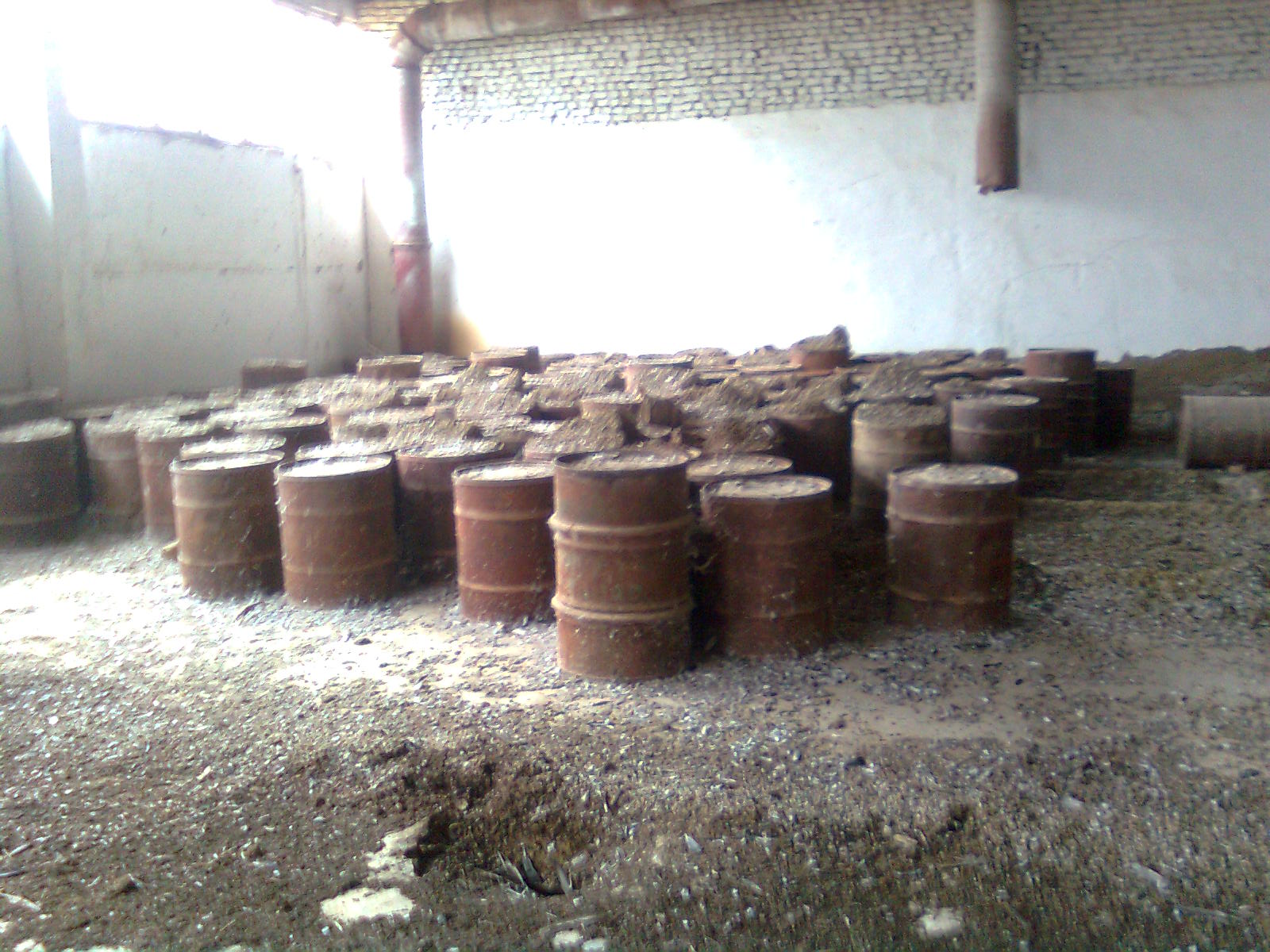 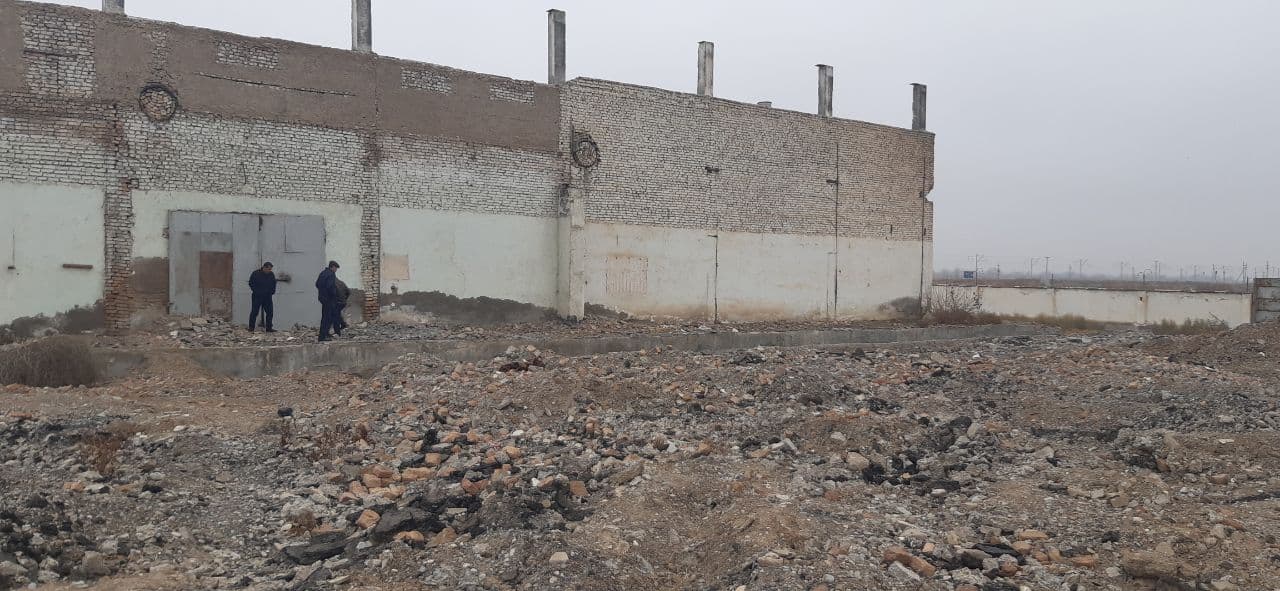 Заҳарли кимиёвий чиқиндилар кўмилган полигонлар бўйича умумий маълумот
8 та объектда консервация ишлари якунланган;
1 та объектда реконструкция ишлари якунланган;
3 та объектда консервация ишларини тугатиш;
2 та объектда консервация ишларини бошлаш;
1 та объектда реконструкция ишларини тугатиш талаб этилмоқда.
Шартли белгилар
Ўзбекистон Республикаси ҳудудидамавжуд заҳарли кимёвий моддаларни кўмиш жойлари тўғрисида МАЪЛУМОТ
Консервация ва реконструкция ишлари тугатилган полигонлар
Хоразм вилояти (Янгиариқ)
Навоий вилояти
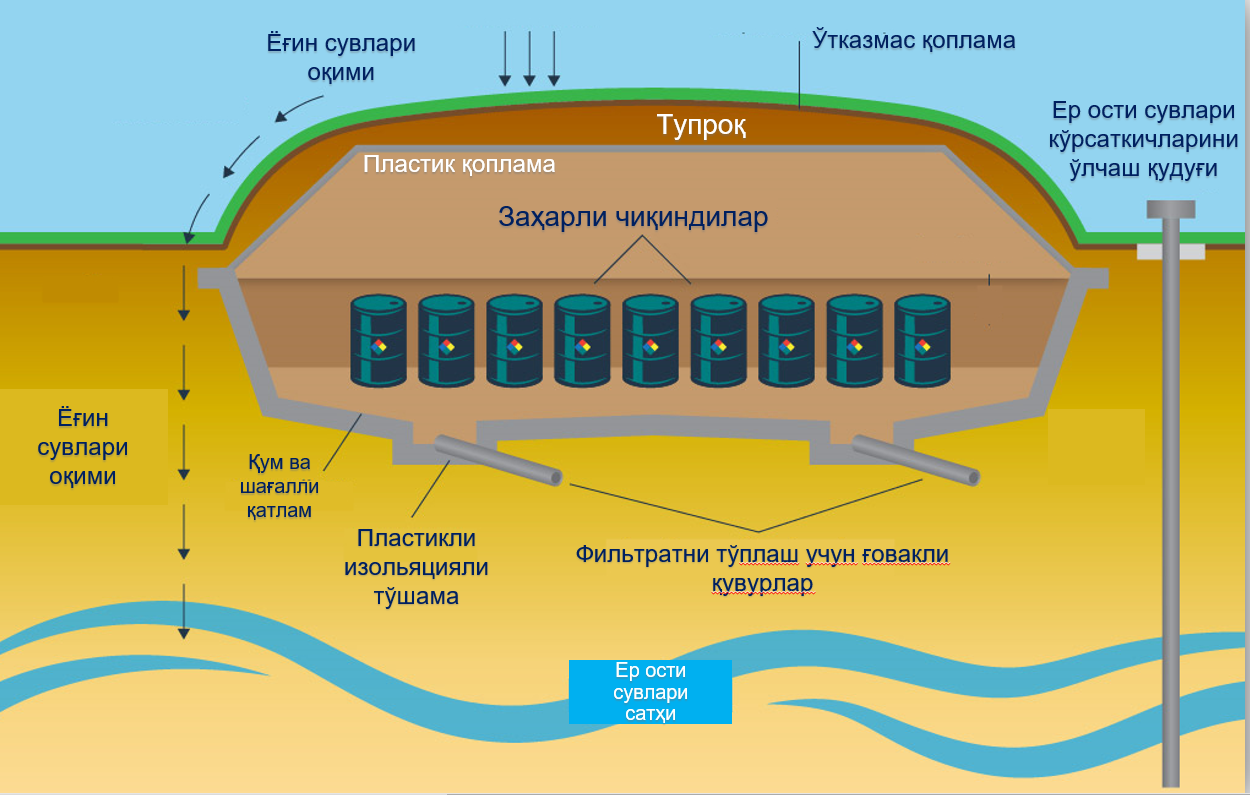 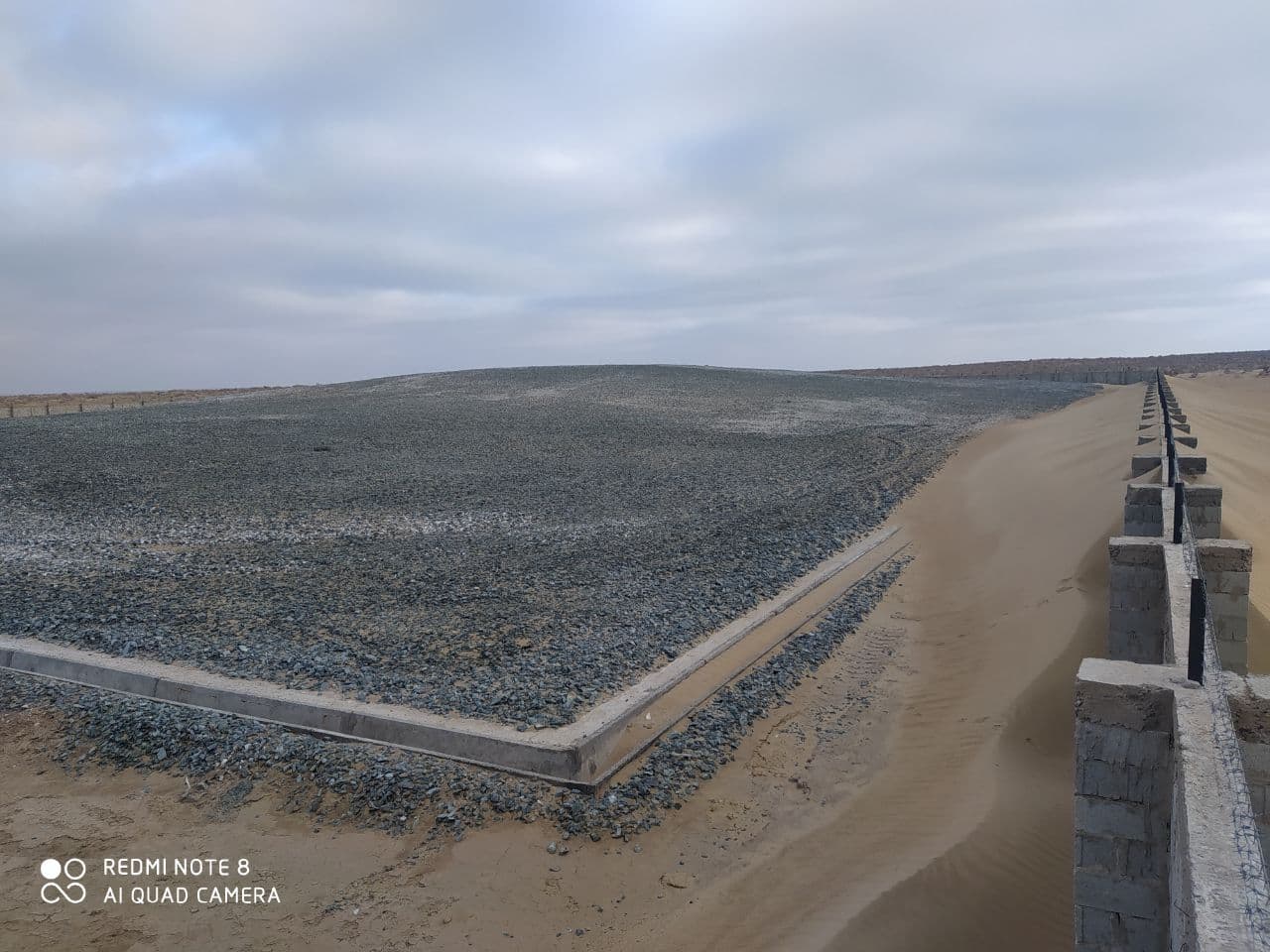 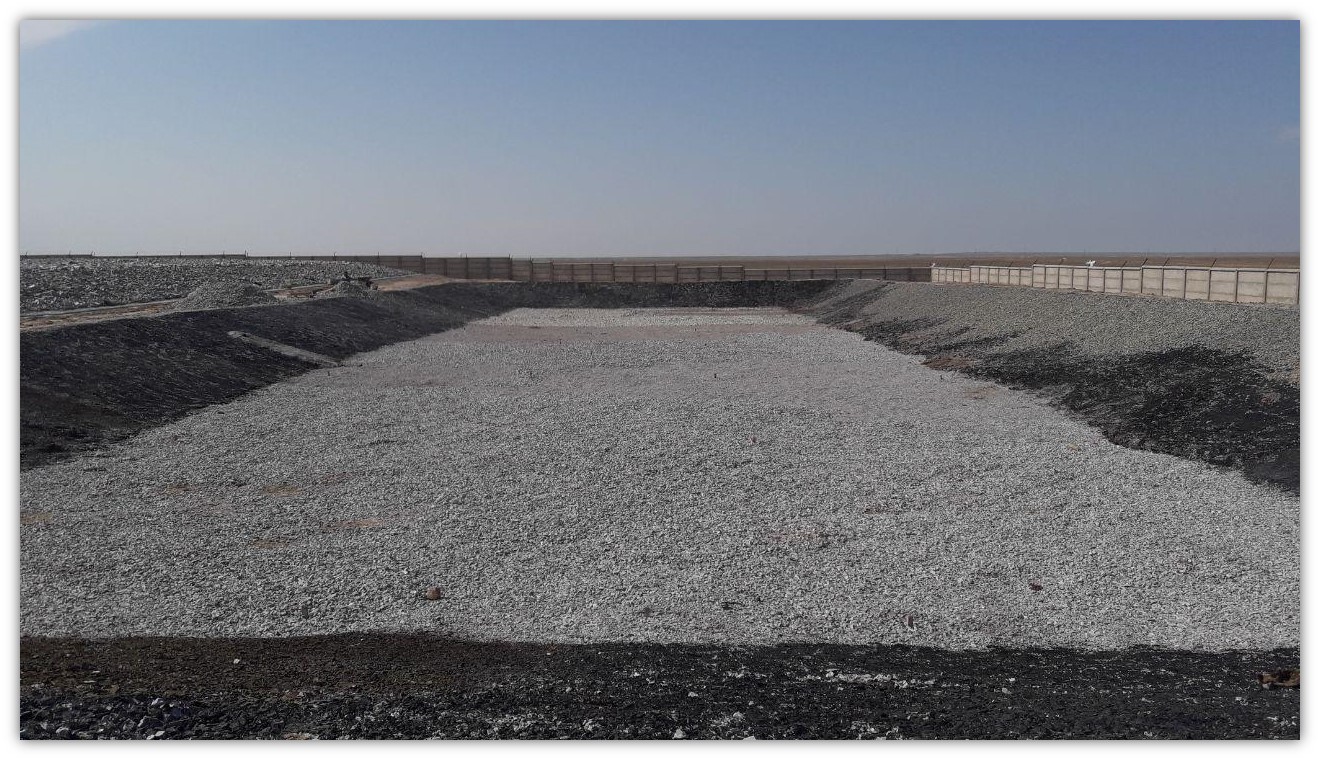 Қорақалпоғистон Республикаси
Сирдарё вилояти
Бухоро вилояти
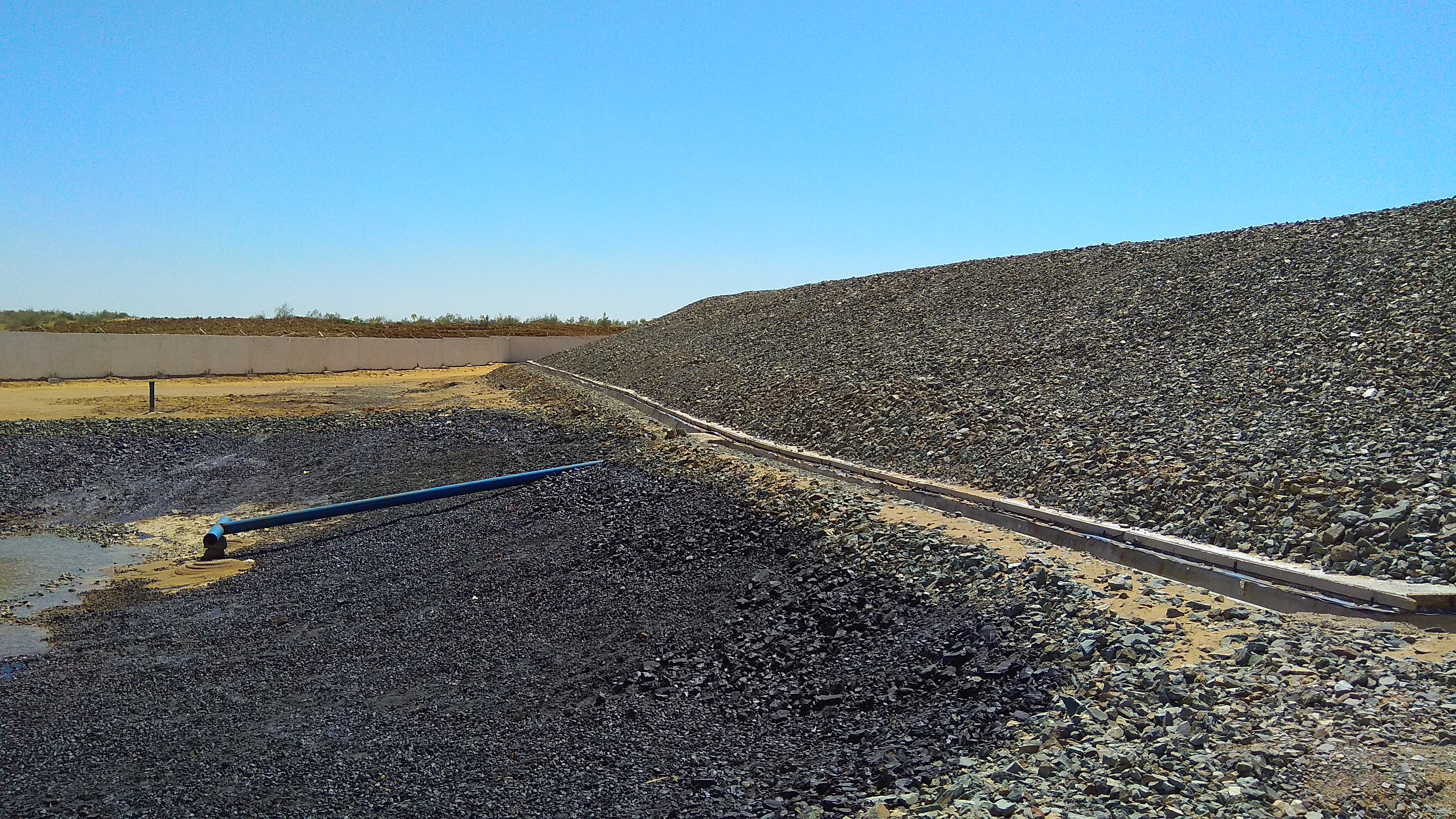 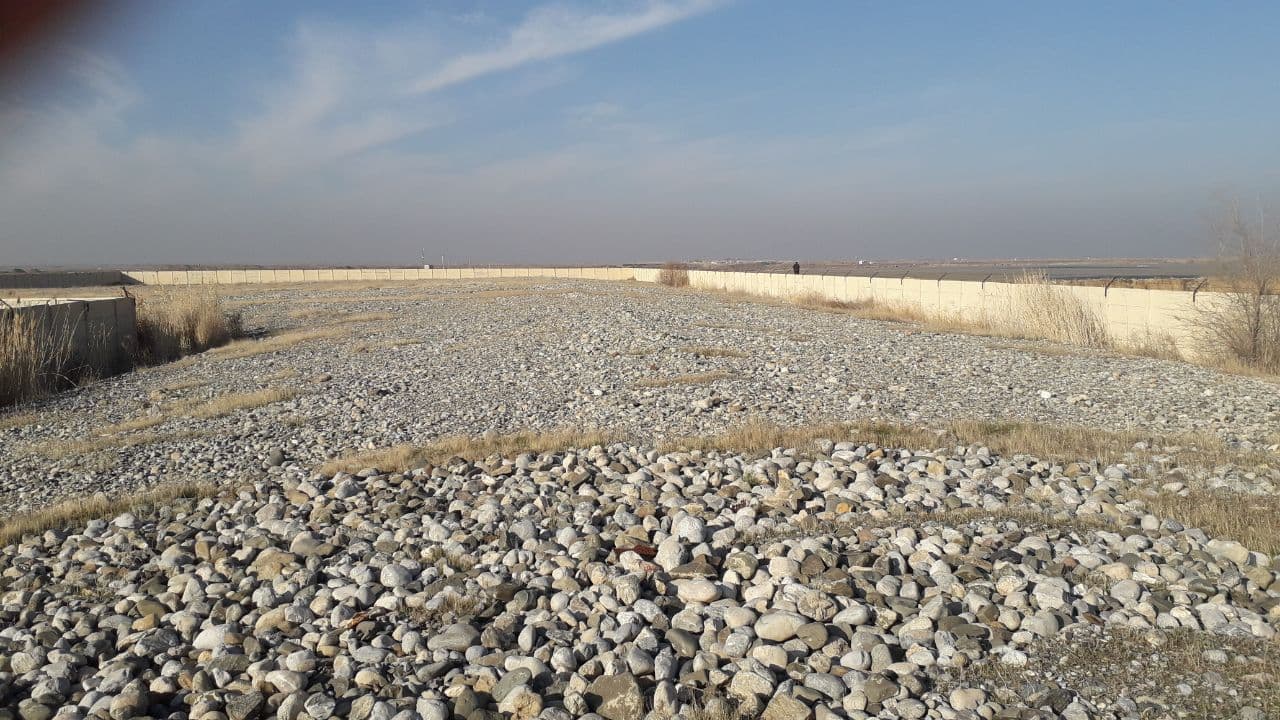 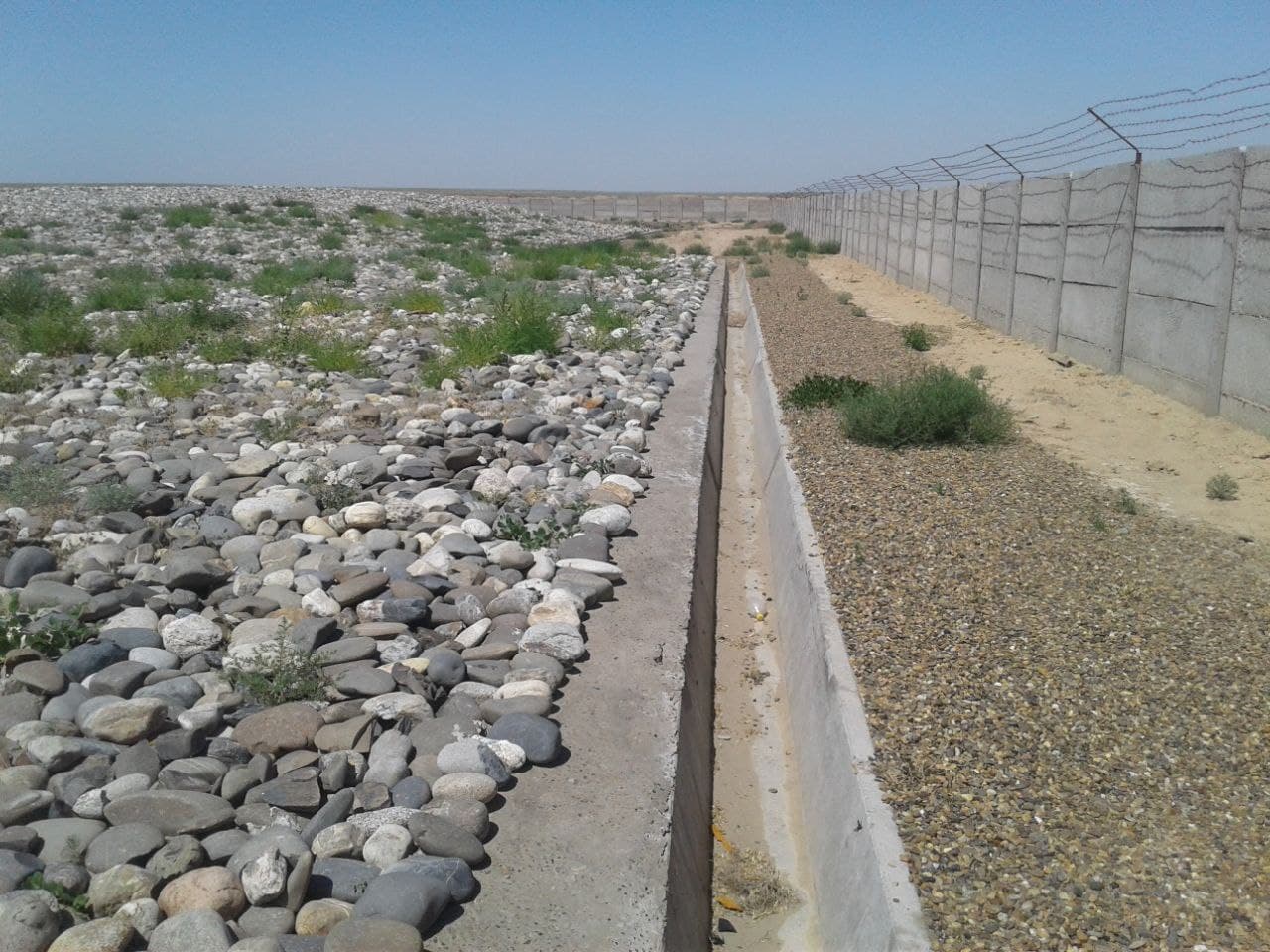 Наманган вилояти
Сурхондарё вилояти
Жиззах вилояти
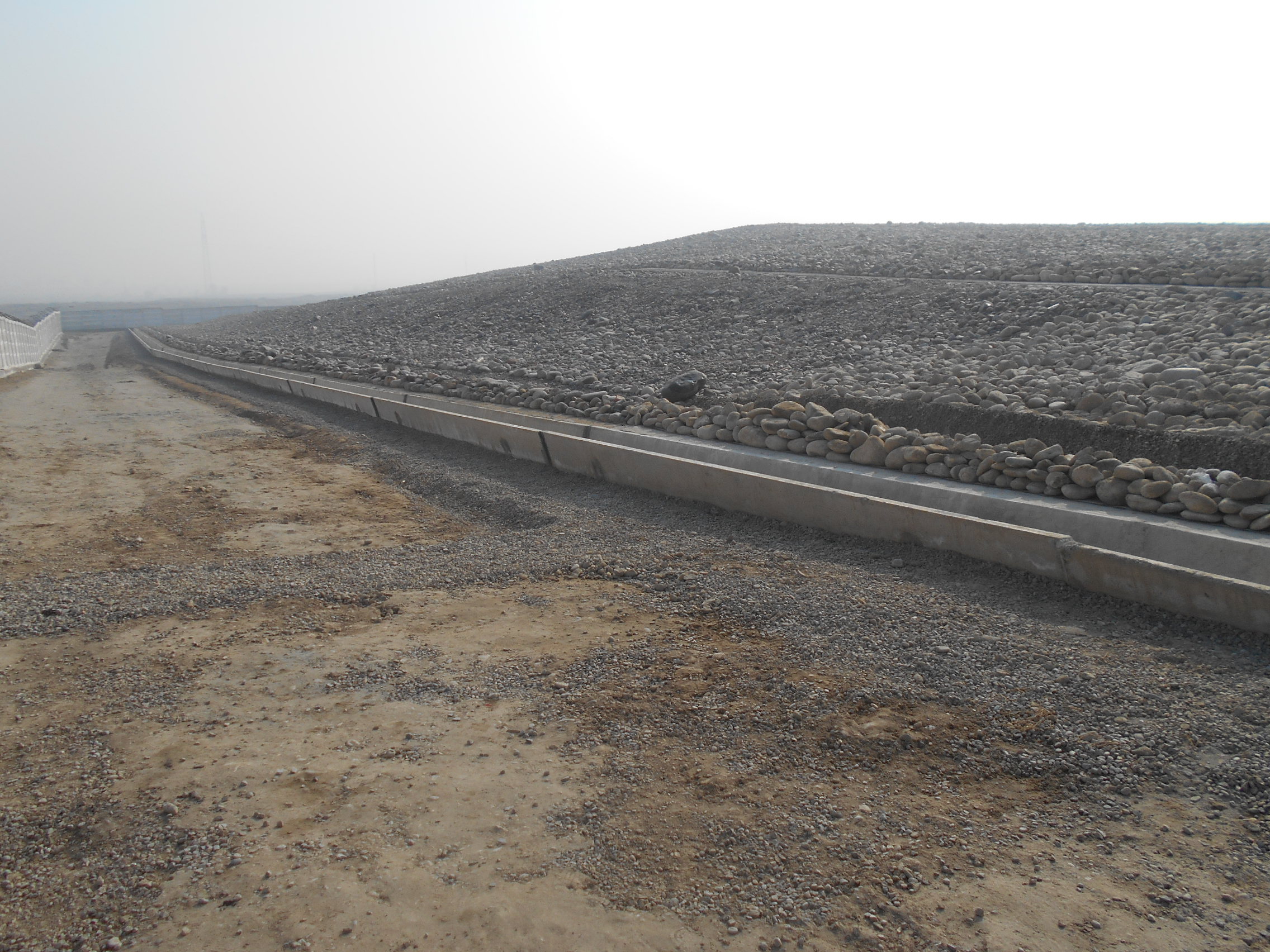 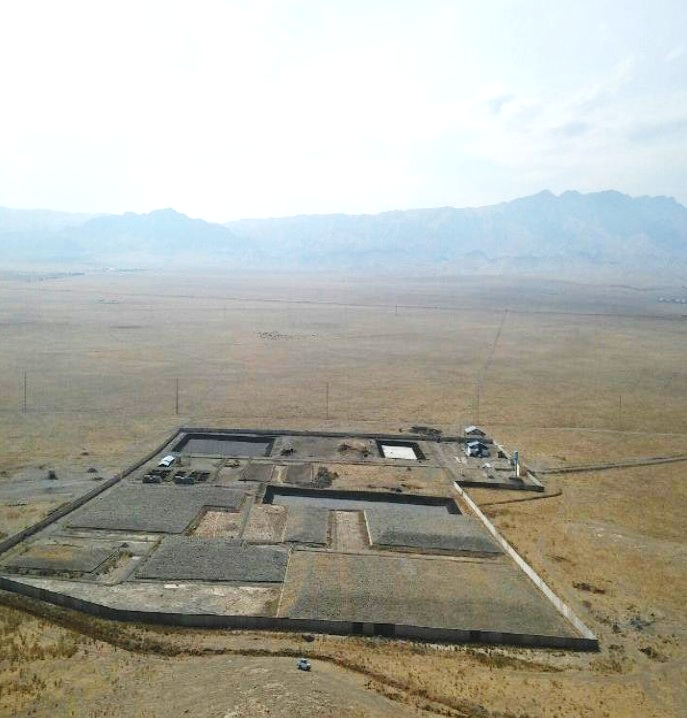 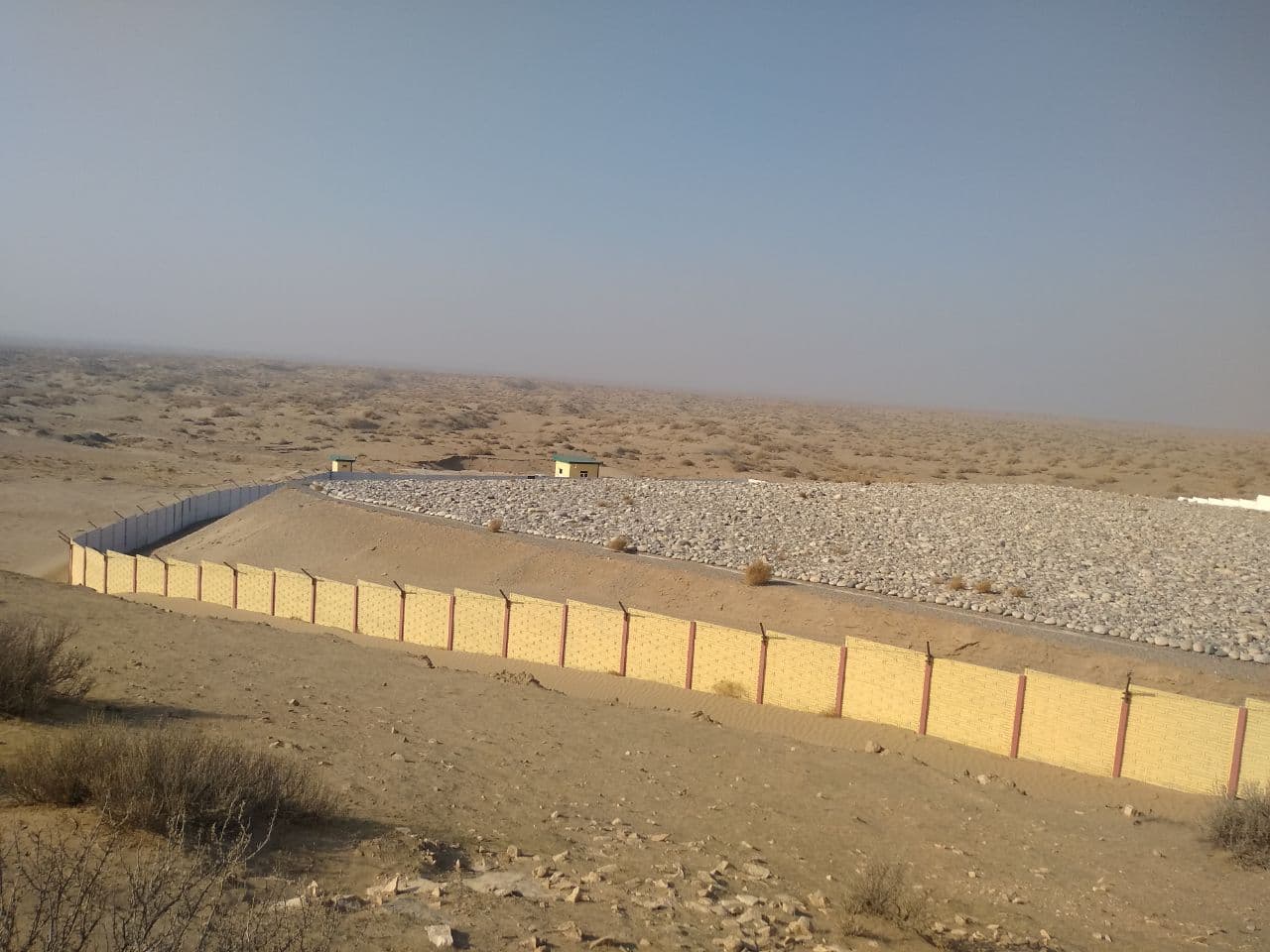 Заҳарли кимёвий моддаларни кўмиш жойларини реконструкция ҳамда консервация қилиш харажатлари
Ушбу тадбирлар 2022 йил дастури лойиҳасига мувофиқ;
заҳарли кимёвий чиқинди полигонлари учун ажратилган  13,0 млрд сўм;
Қуйи Амударё резервати ташриф маркази қурилиши учун ажратилган  5,4 млрд сўм;
Бўстонлиқ туманида жойлашган маргимуш полигони учун ажратилган 12,0 млрд сўм маблағлар эвазига амалга оширилади.
Қашқадарё вилоятида жойлашган заҳарли кимёвий чиқинди полигонида консервация ишларини тўлиқ якунлаш учун 2023 йилда қўшимча 10,89 млрд сўм маблағ зарур бўлмоқда.
Тошкент вилояти Бўстонлиқ тумани “Яккатут” қишлоғида жойлашган маргимуш таркибли чиқиндилари кўмилган полигон
2022 йил дастури асосида ажратилган 12 млрд сўм маблағлар эвазига:
полигон атрофини ва устки қисмини ёғингарчилик сувларини чиқариш тизими билан таъминлаш;
дюкер қувурини таъмирлаш;
полигонни жойида консервация қилиш лойиҳасини ишлаб чиқиш;
полигонда ишлаб чиқилган лойиҳа асосида консервация ишларини амалга ошириш.
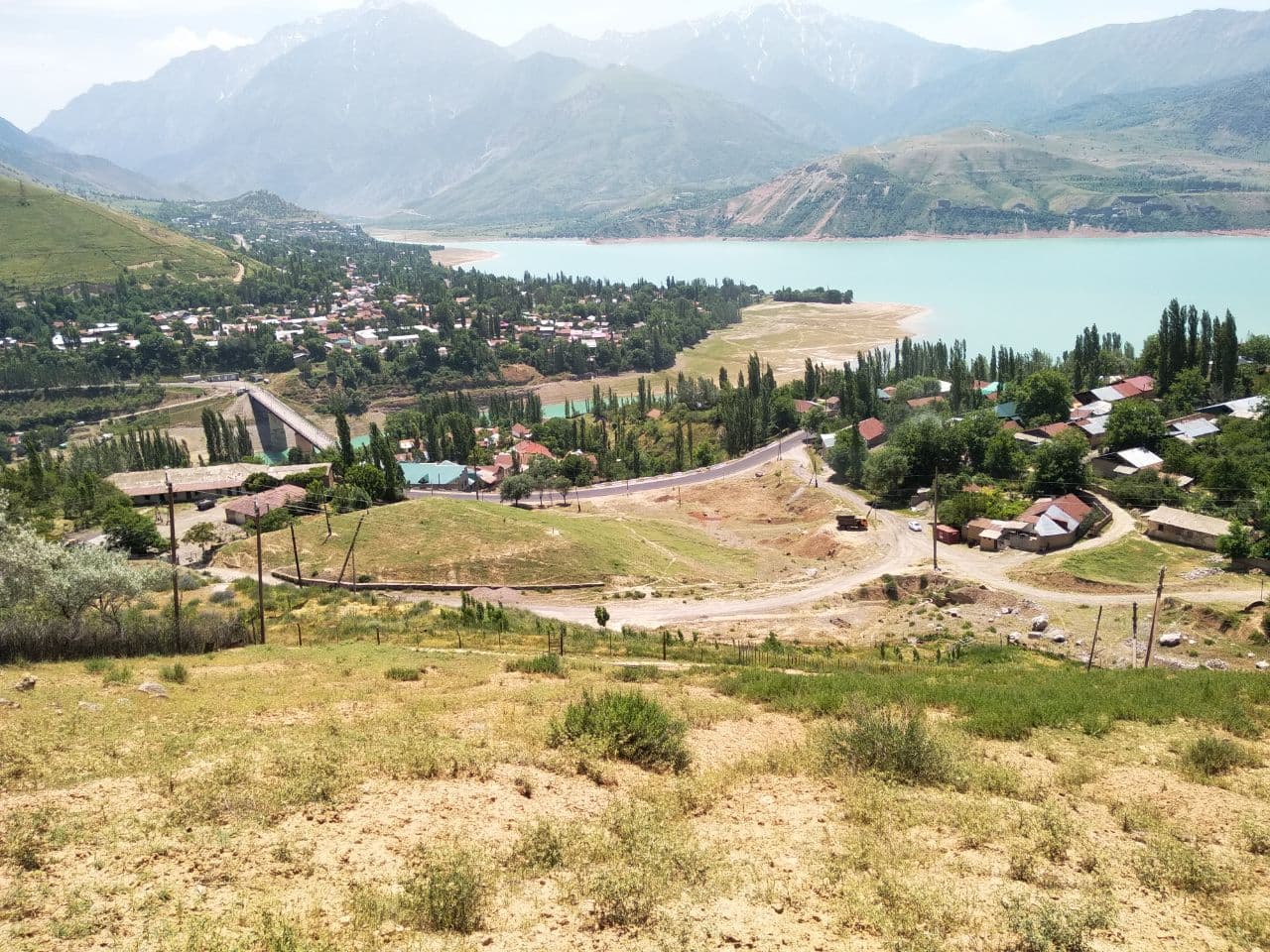 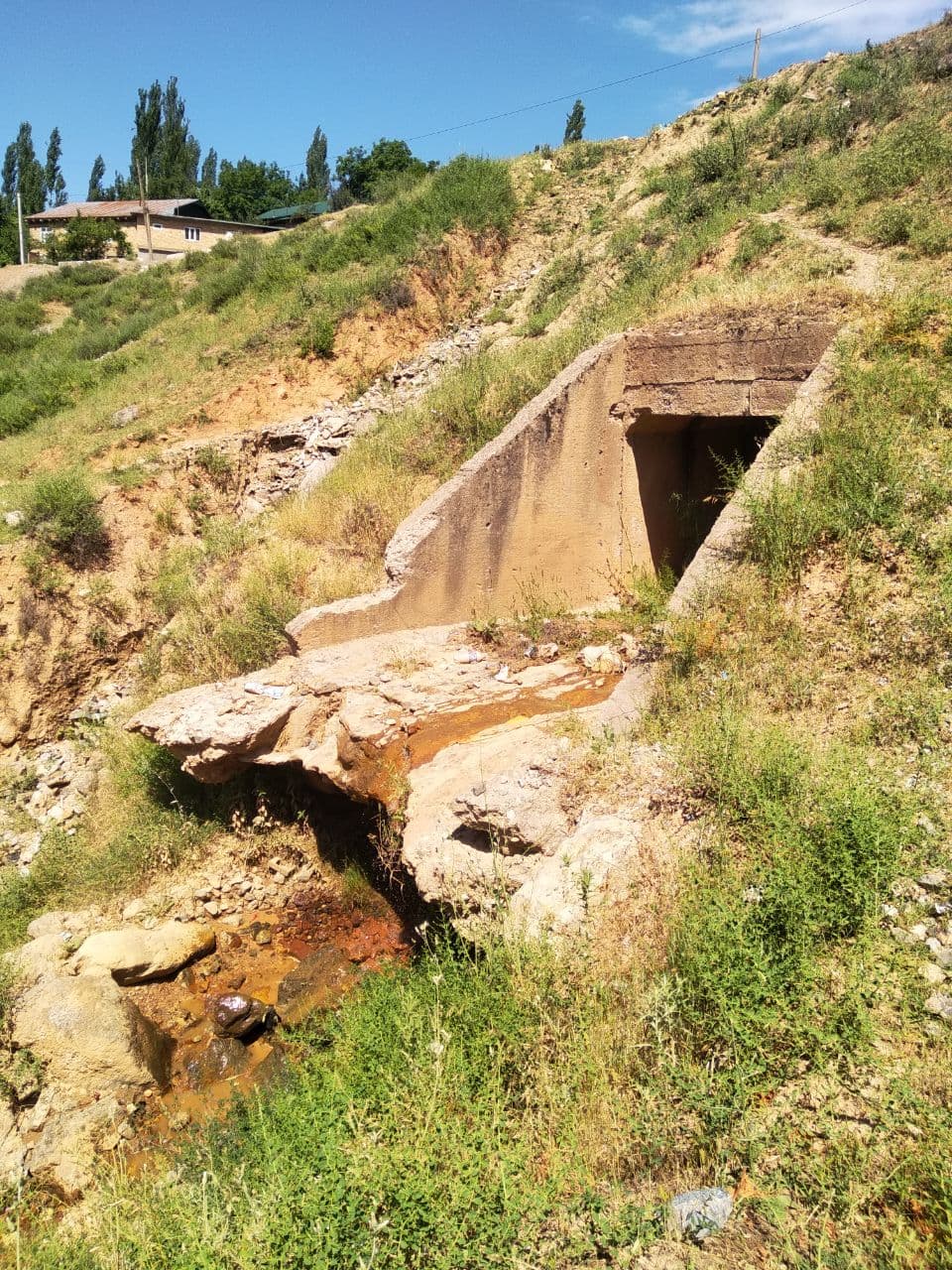 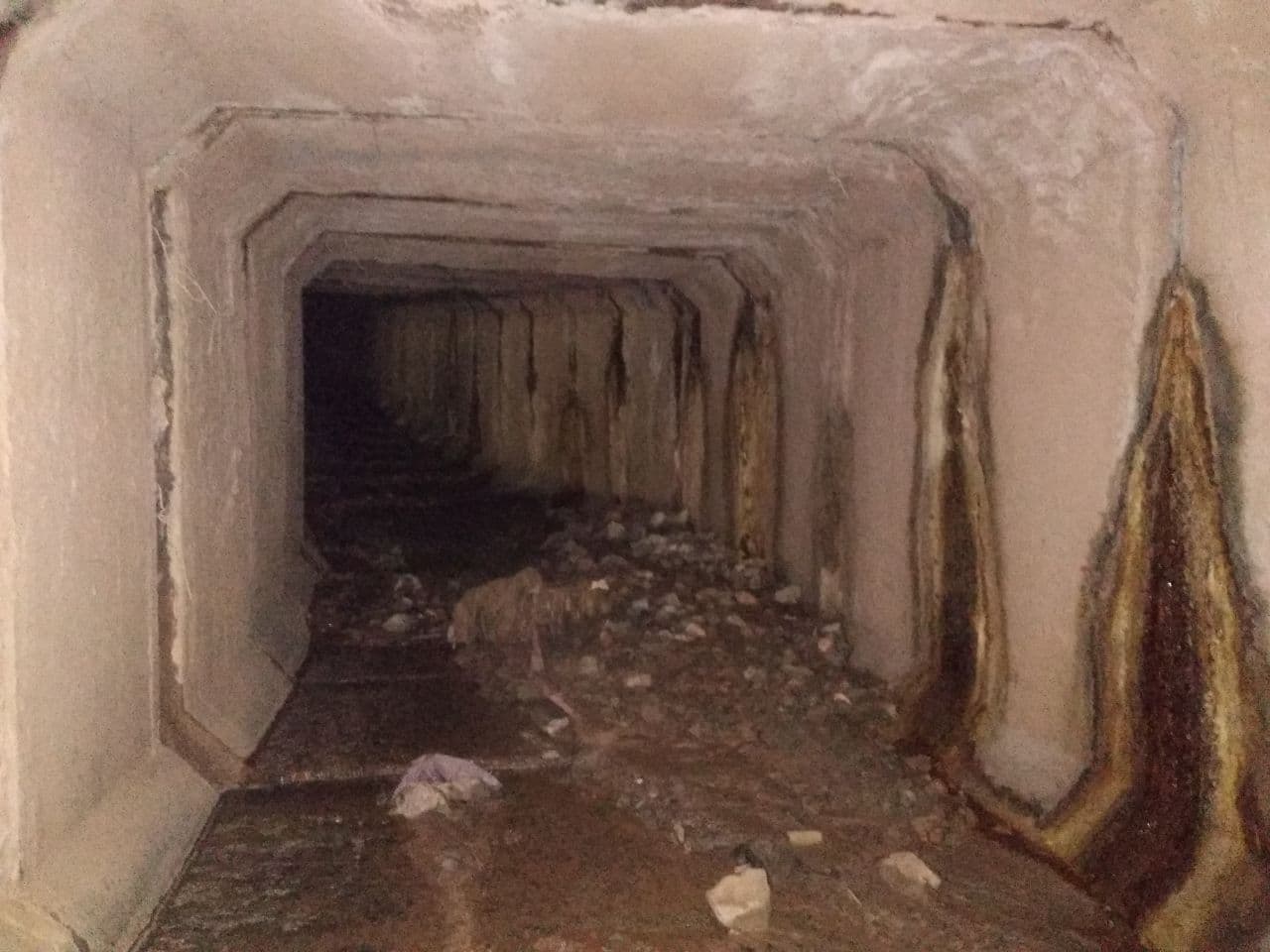 Реконструкция ҳамда консервация қилиш талаб этиладиган заҳарли кимёвий моддаларни кўмиш жойларининг ҳолати
Сирдарё вилояти Ховос туманида жойлашган «Фарҳод-5» заҳарли кимёвий моддалар махсус омбори
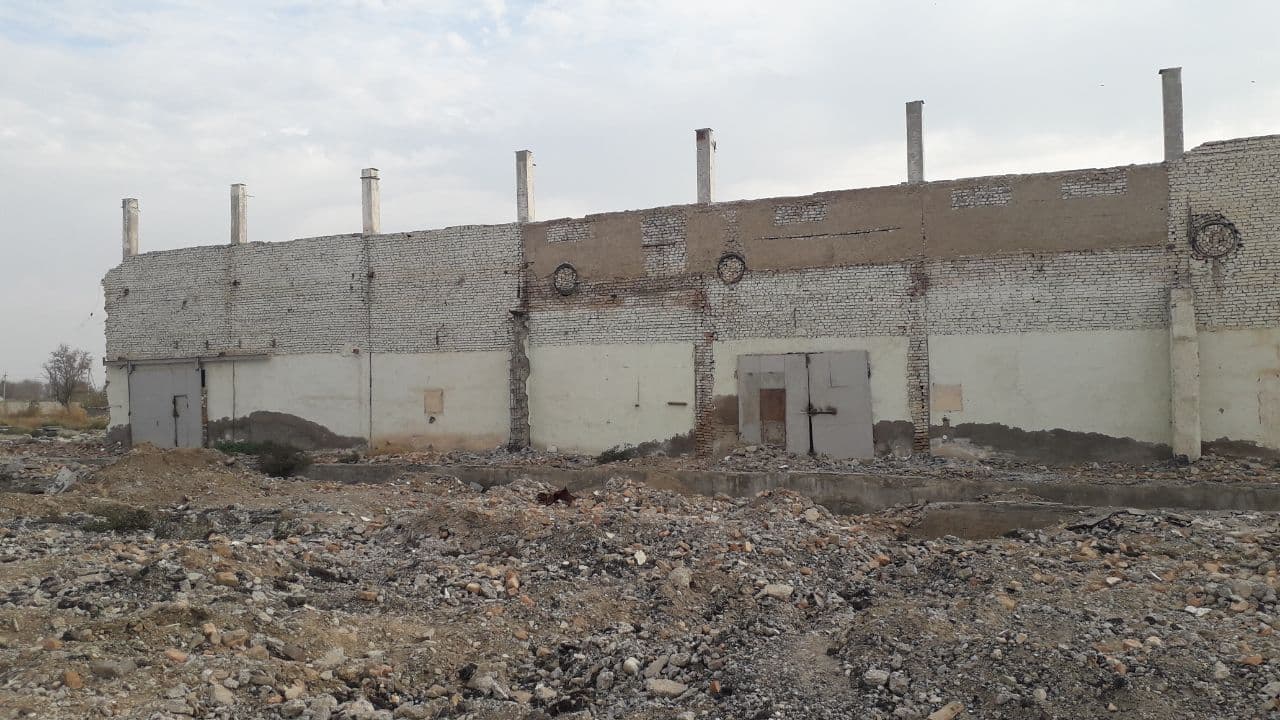 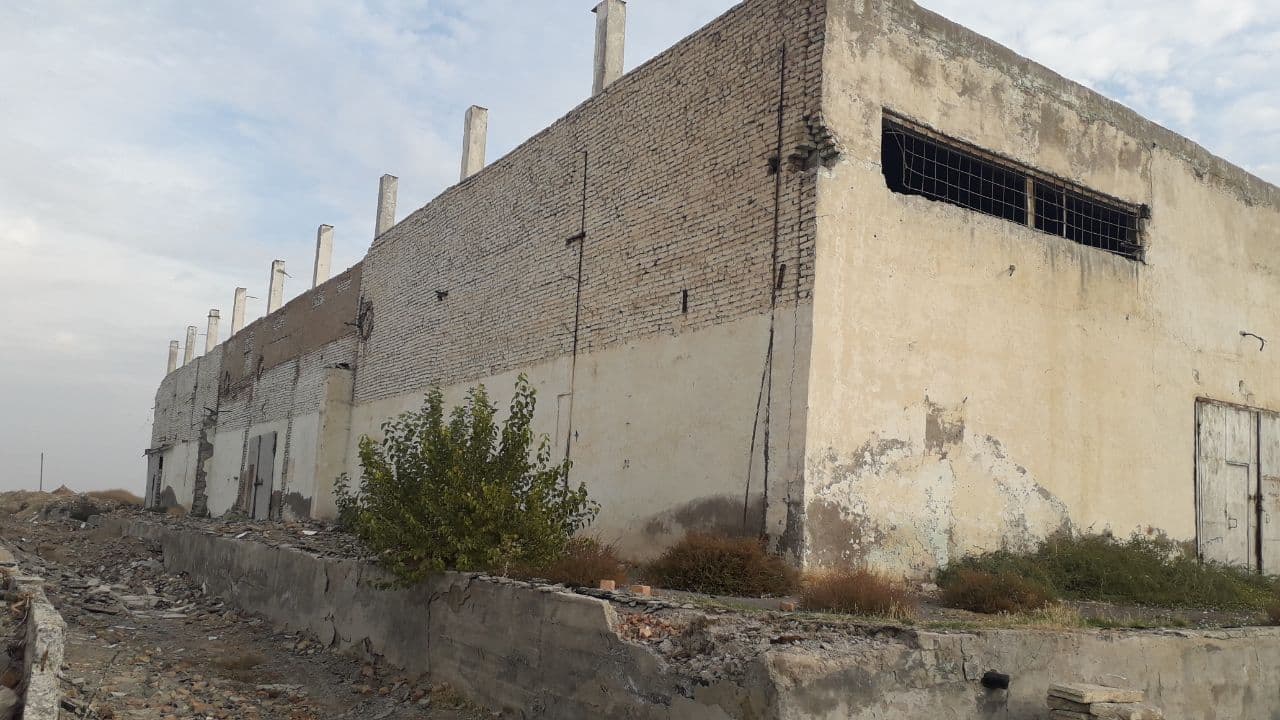 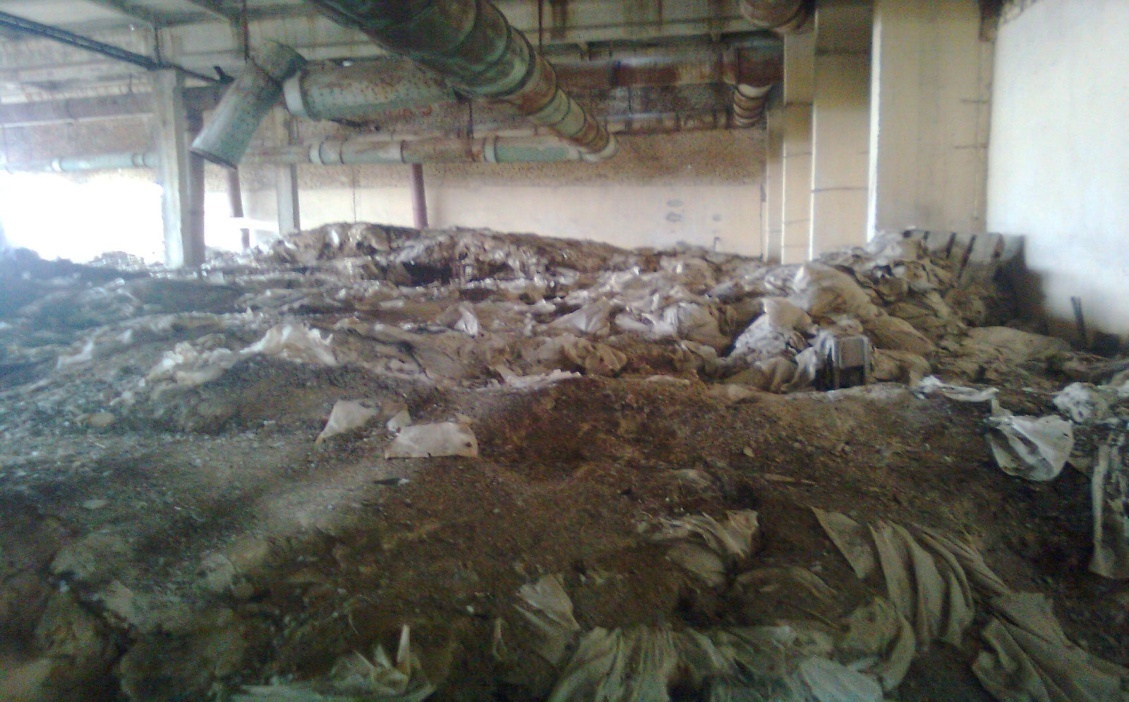 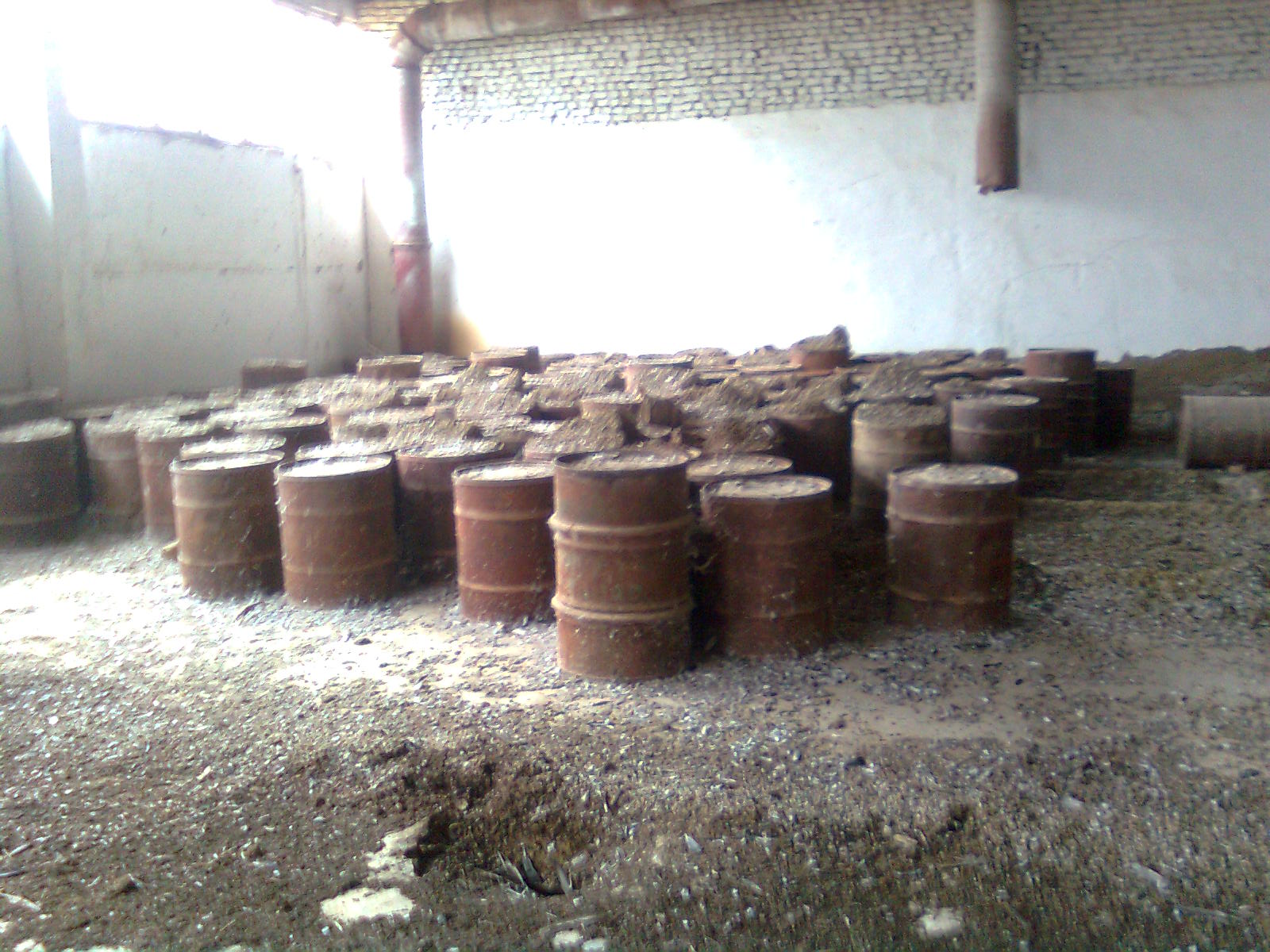 Реконструкция ҳамда консервация қилиш талаб этиладиган заҳарли кимёвий моддаларни кўмиш жойларининг ҳолати

Қашқадарё вилояти, Ғузор тумани  «Пачкамар» заҳарли кимёвий моддалар махсус омбори
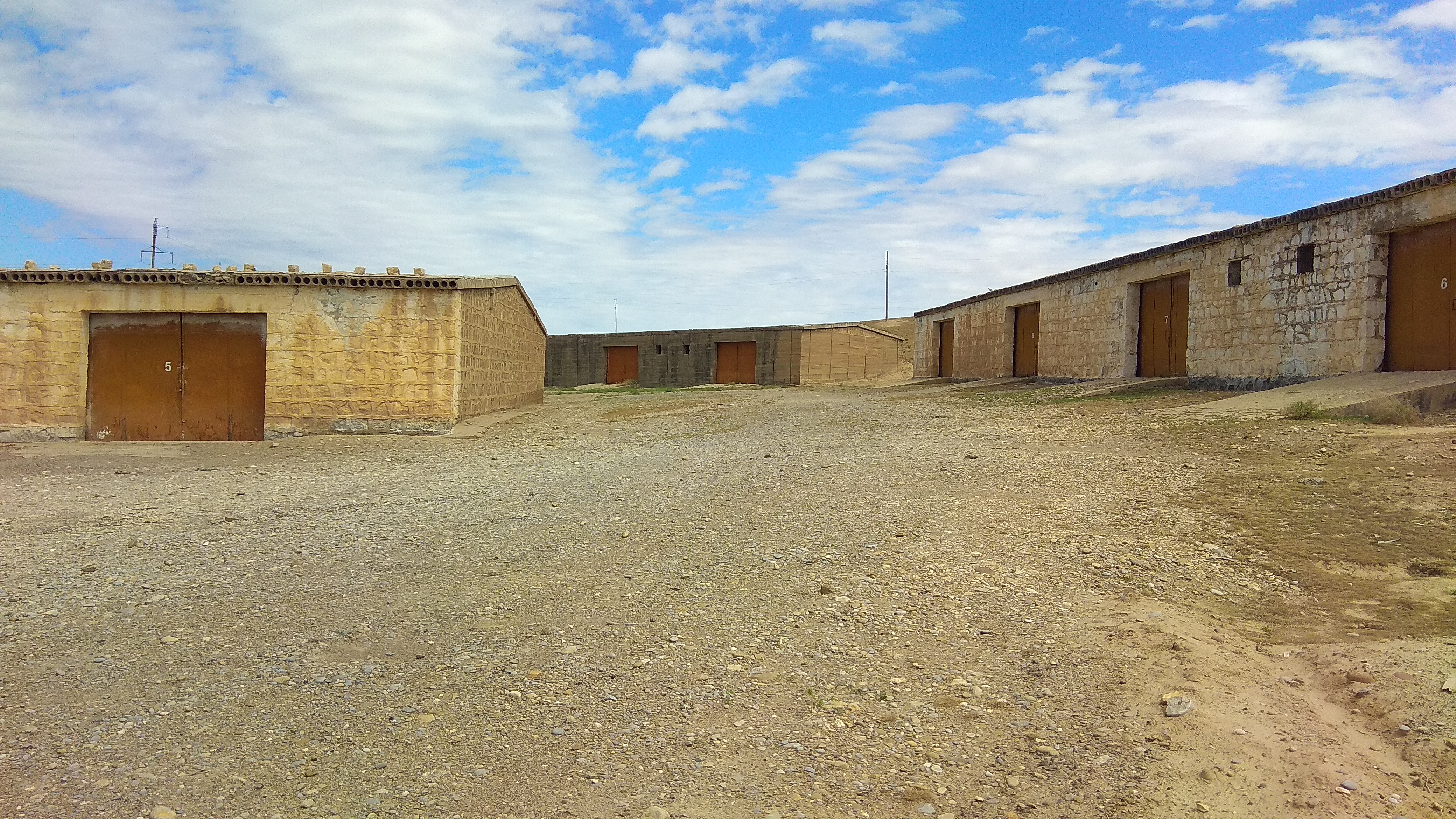 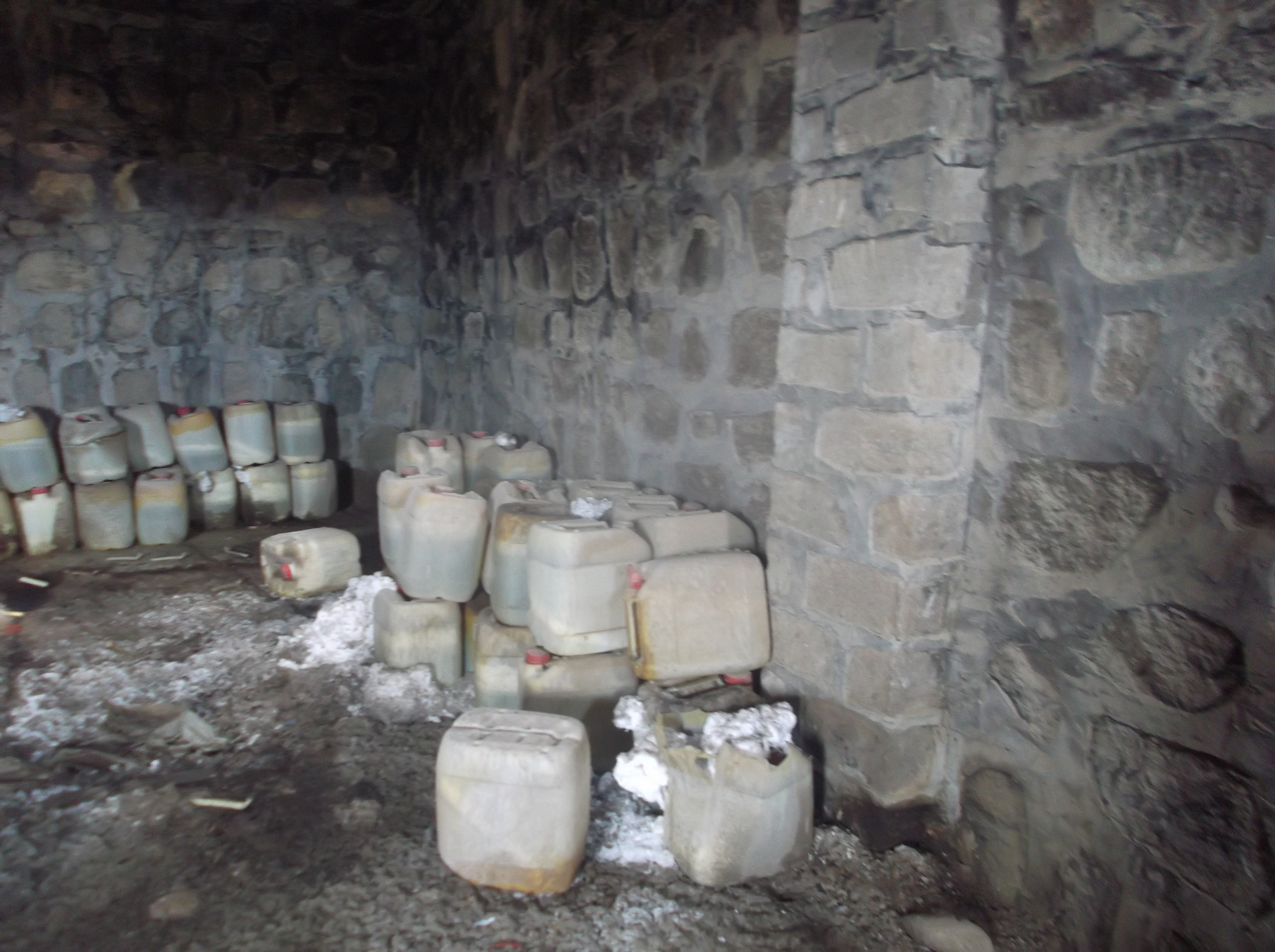 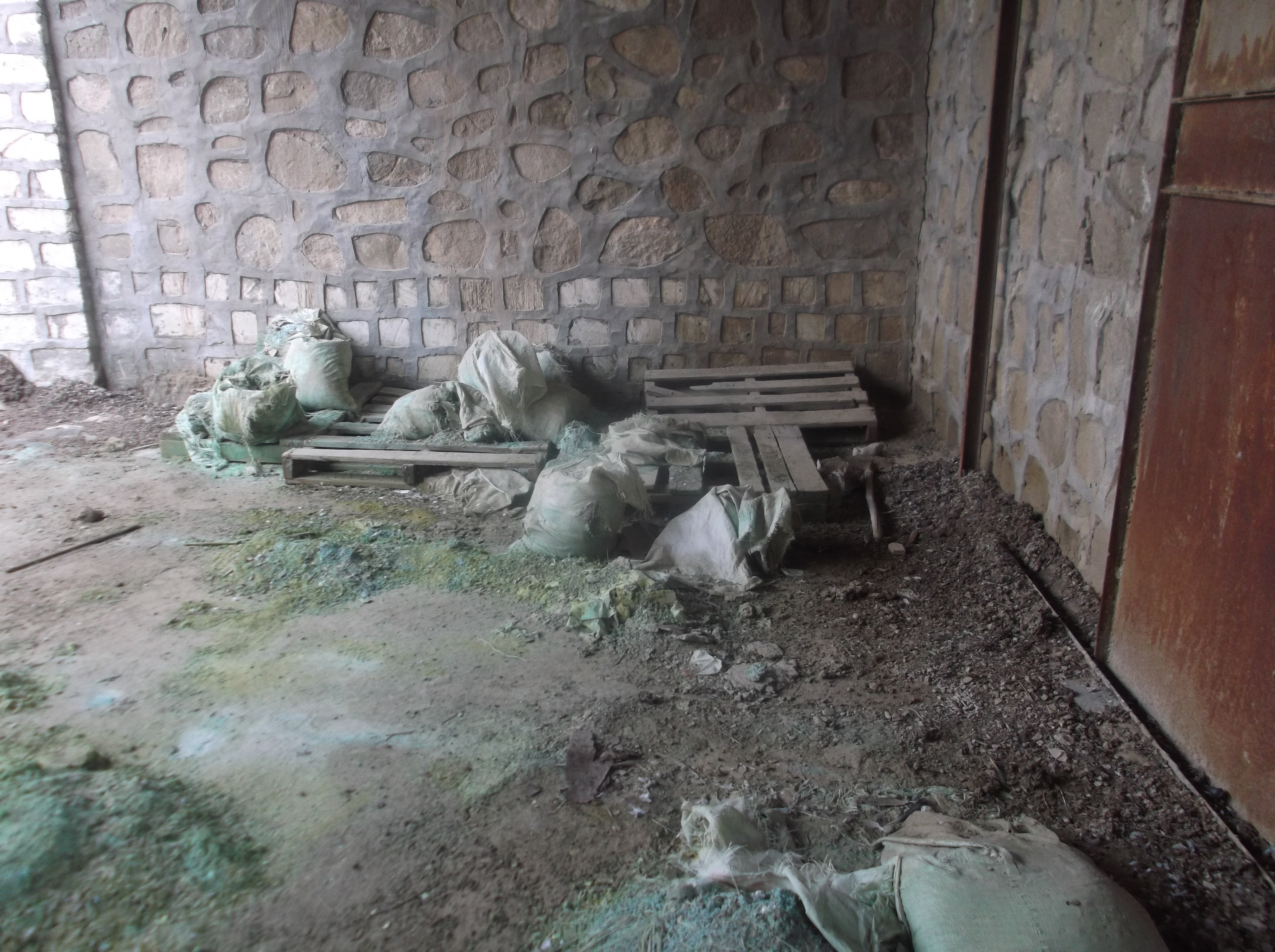 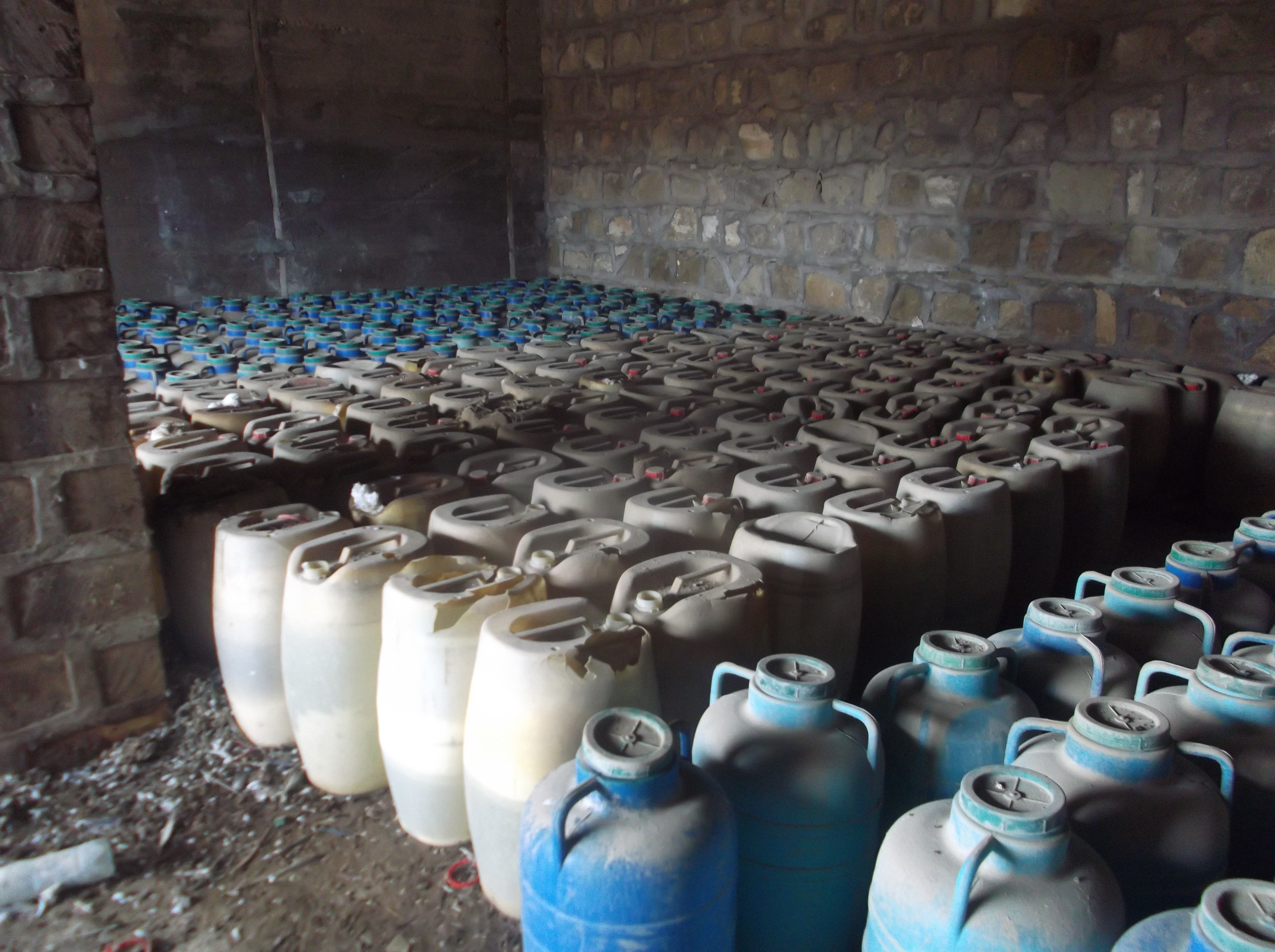 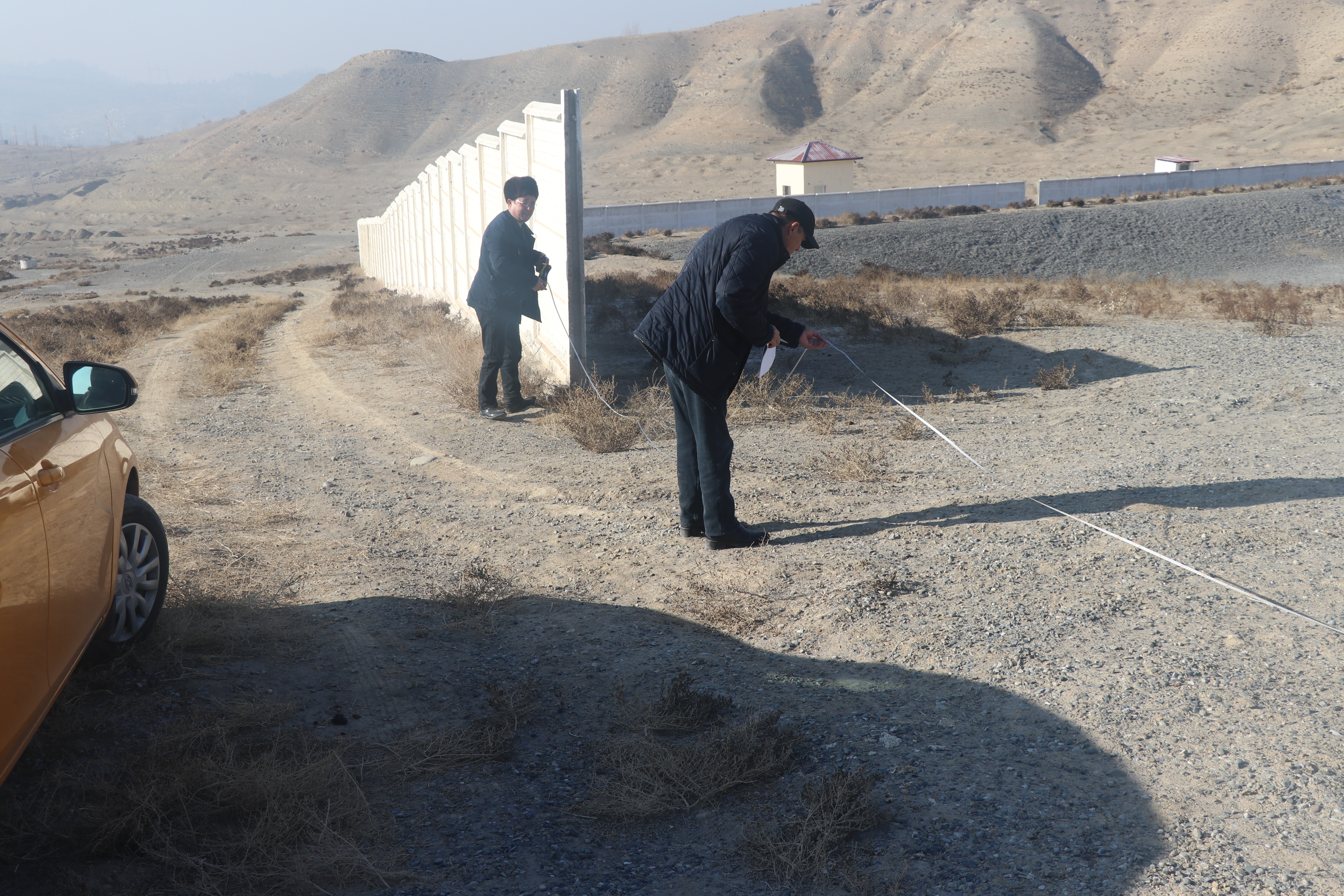 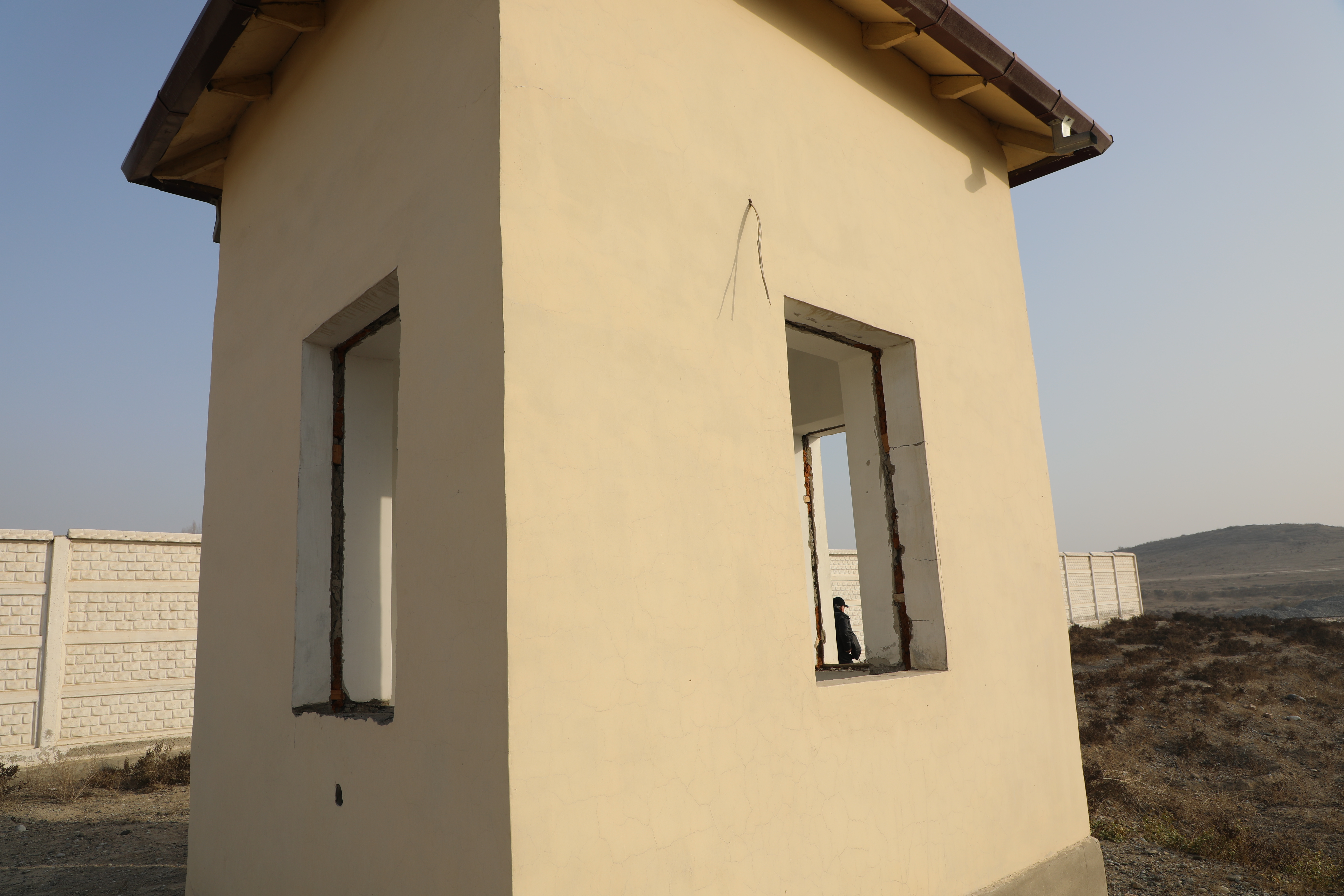 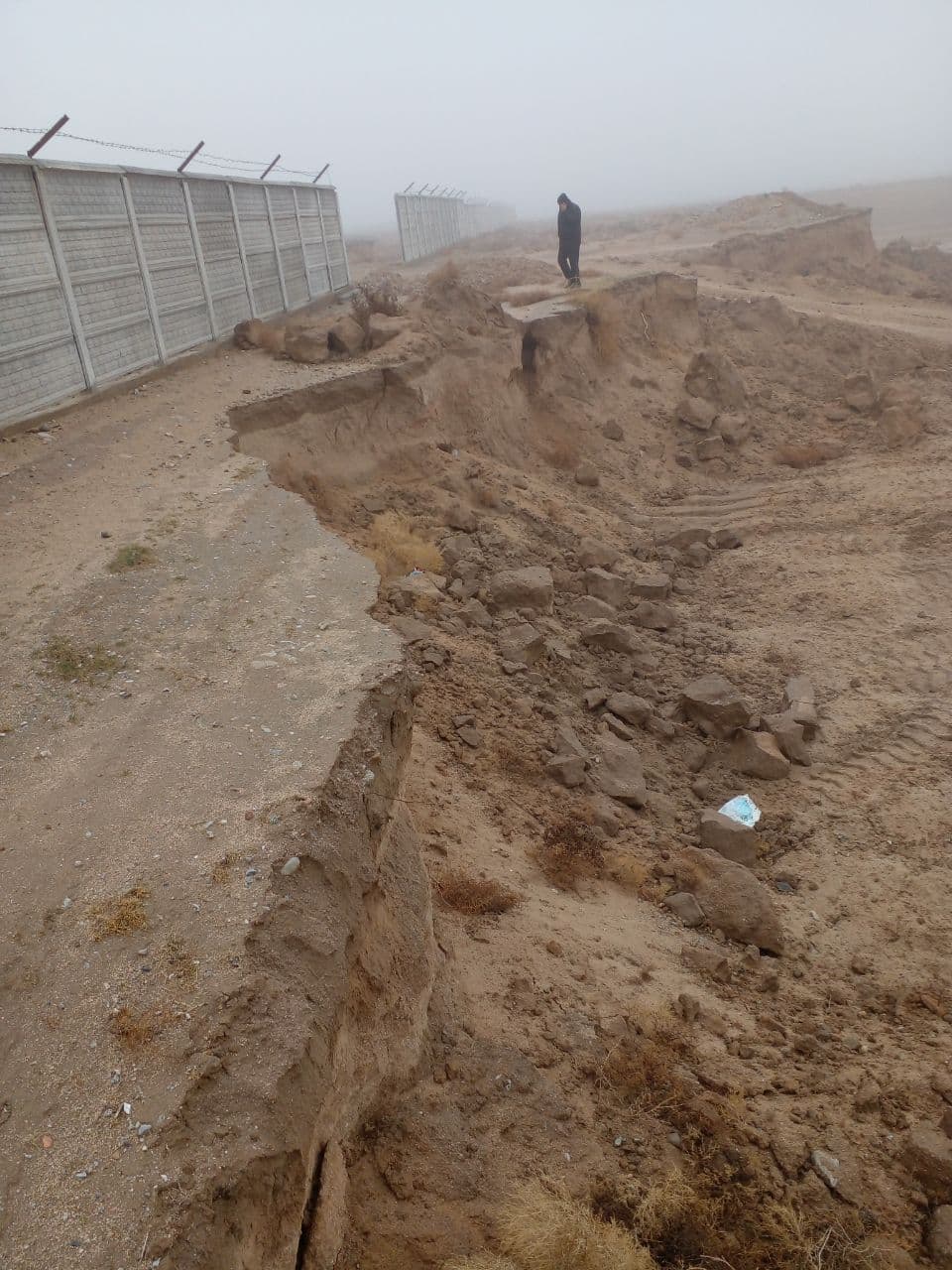 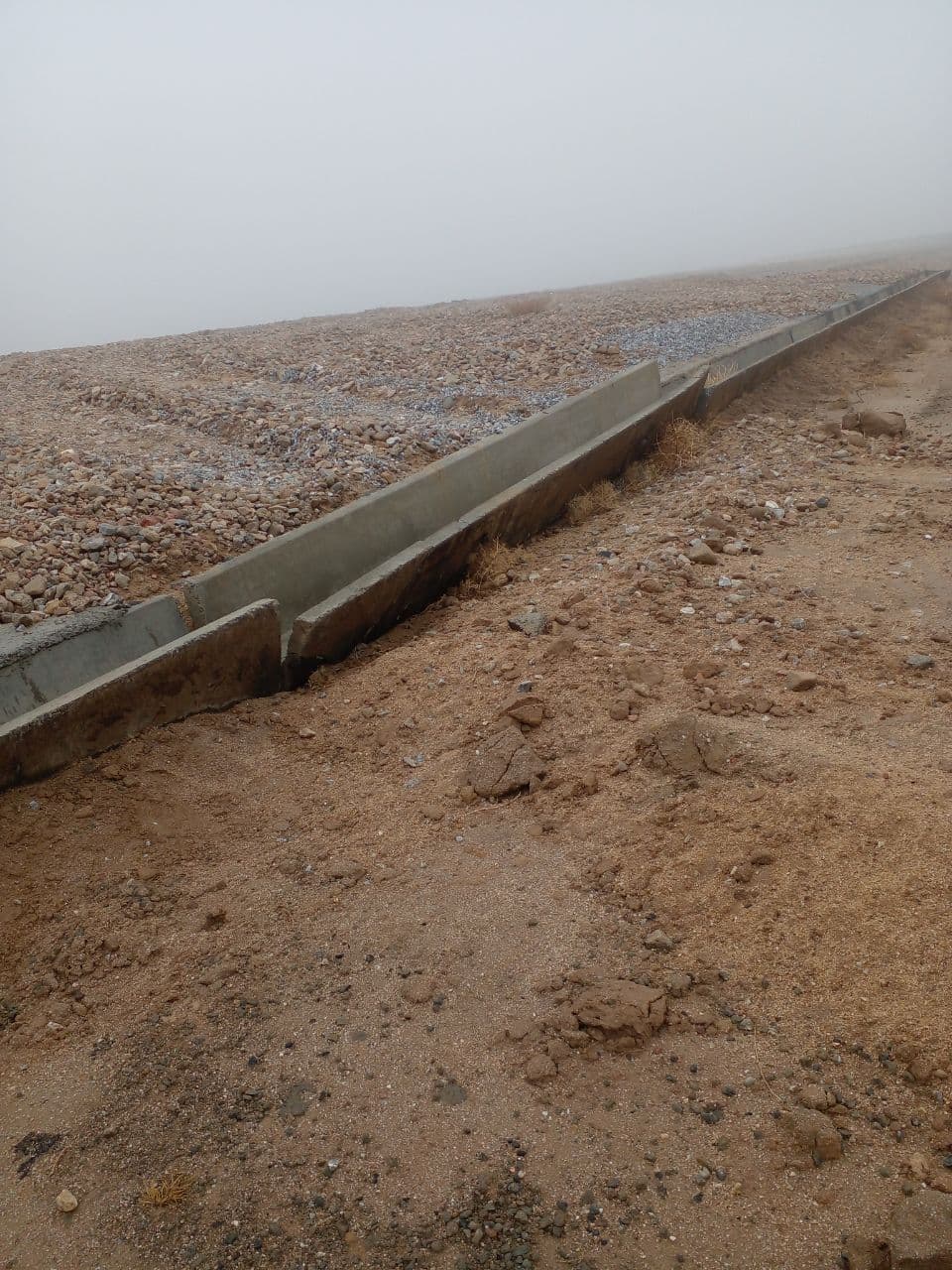 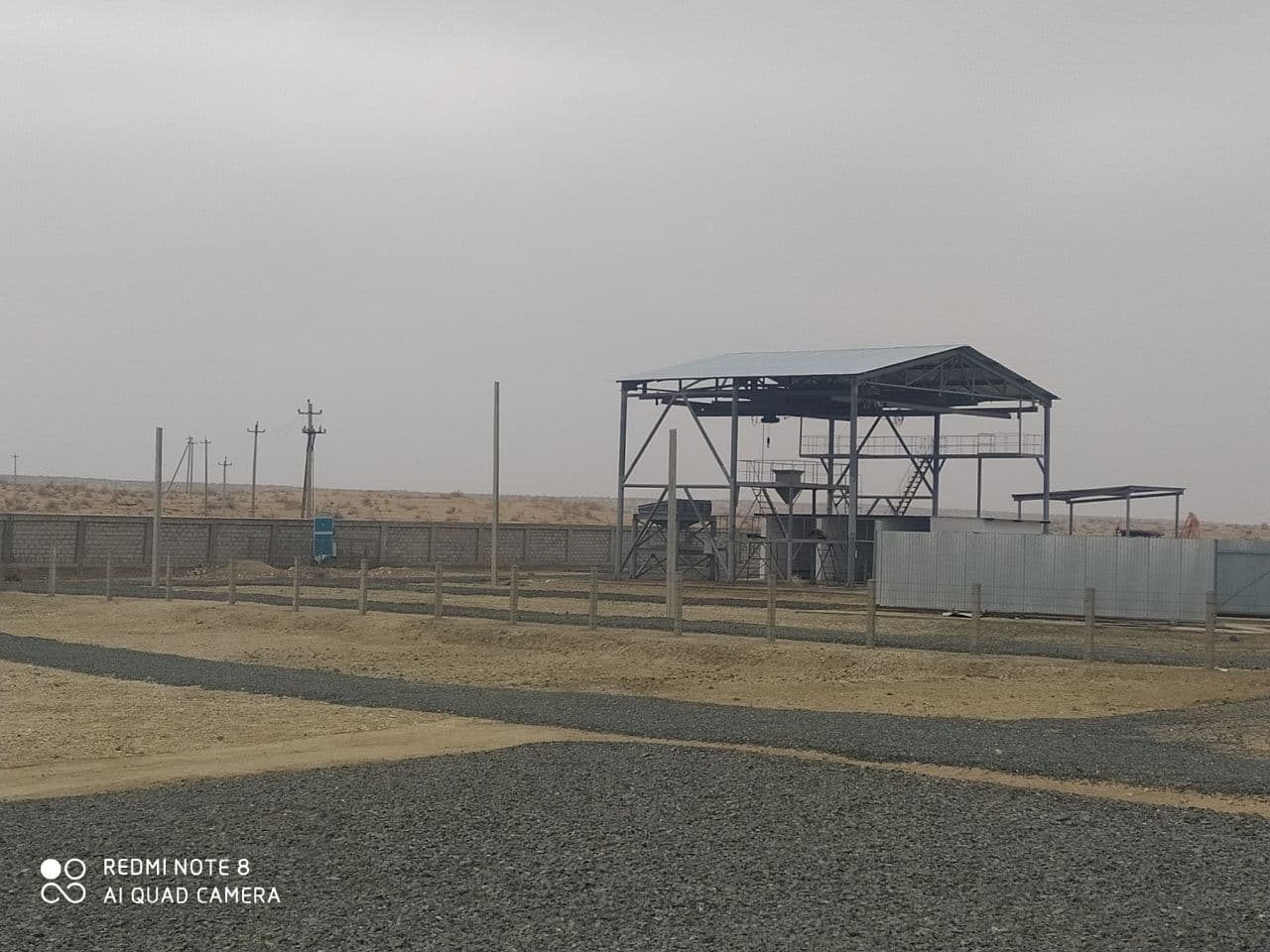 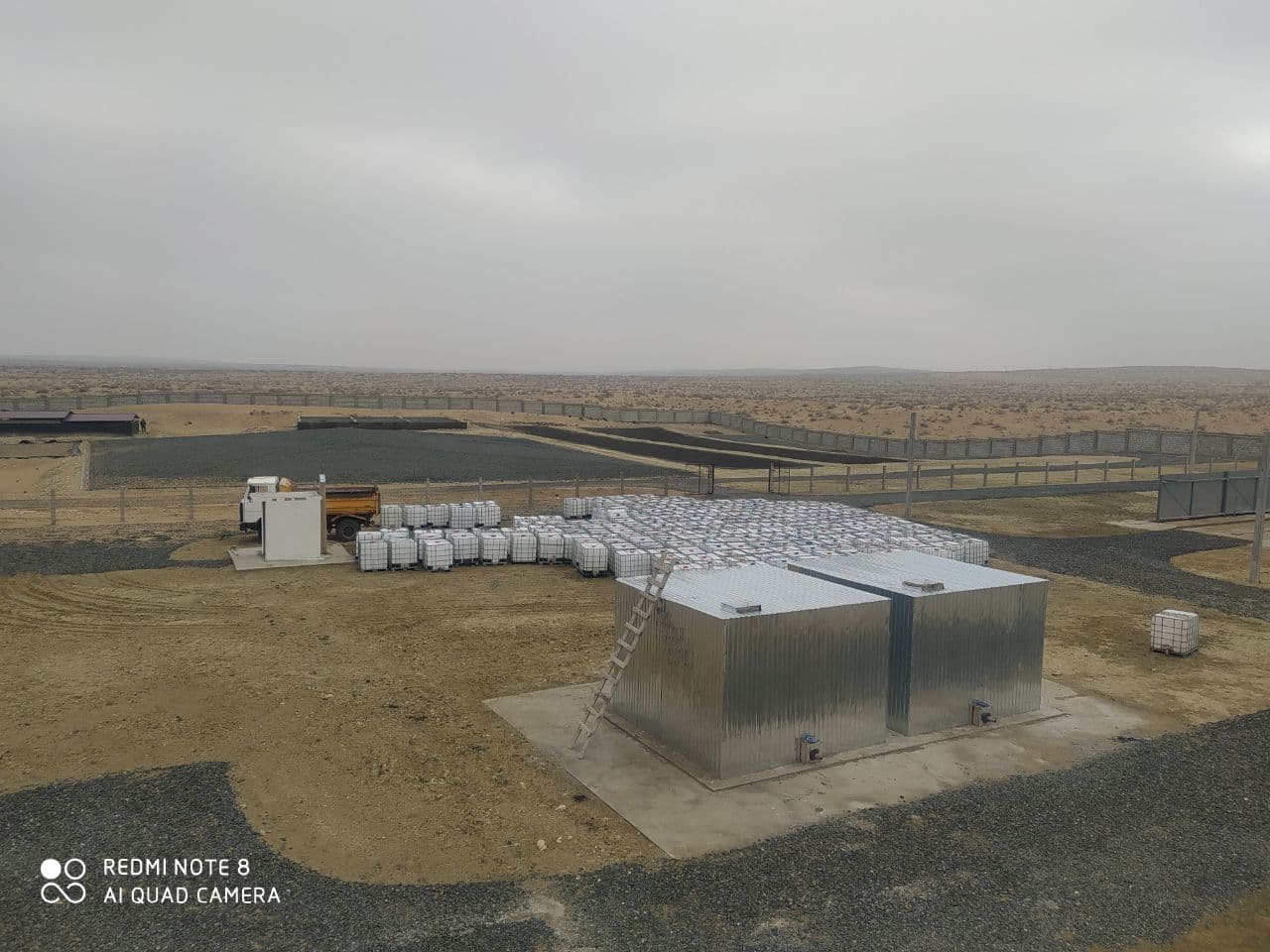 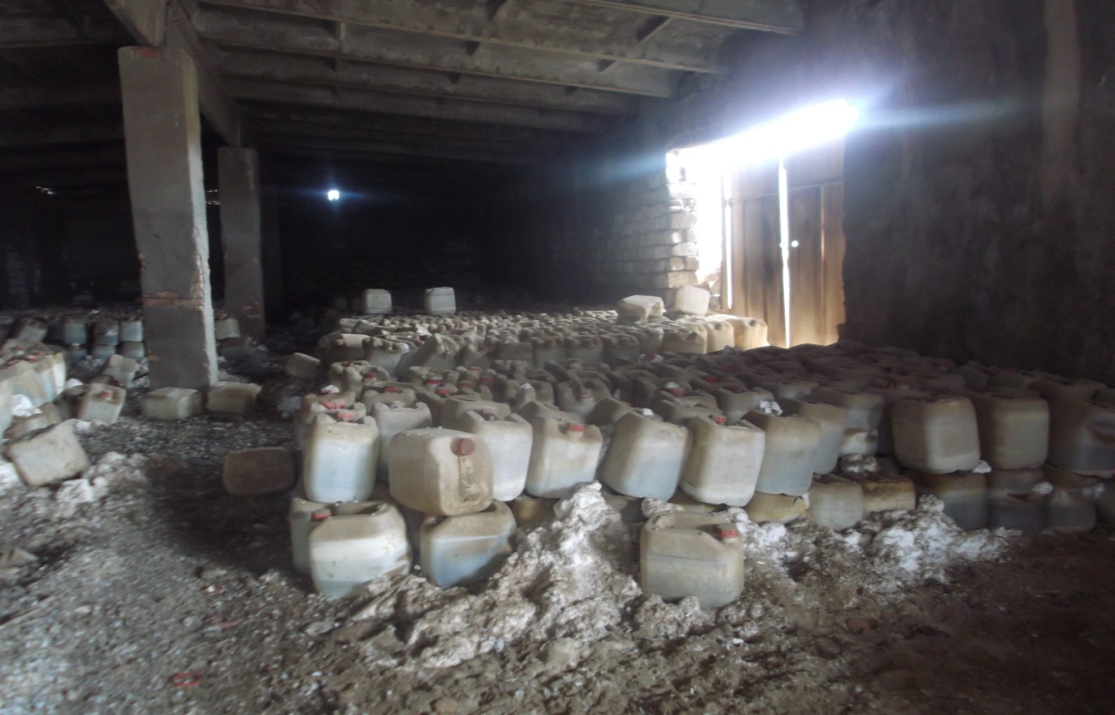 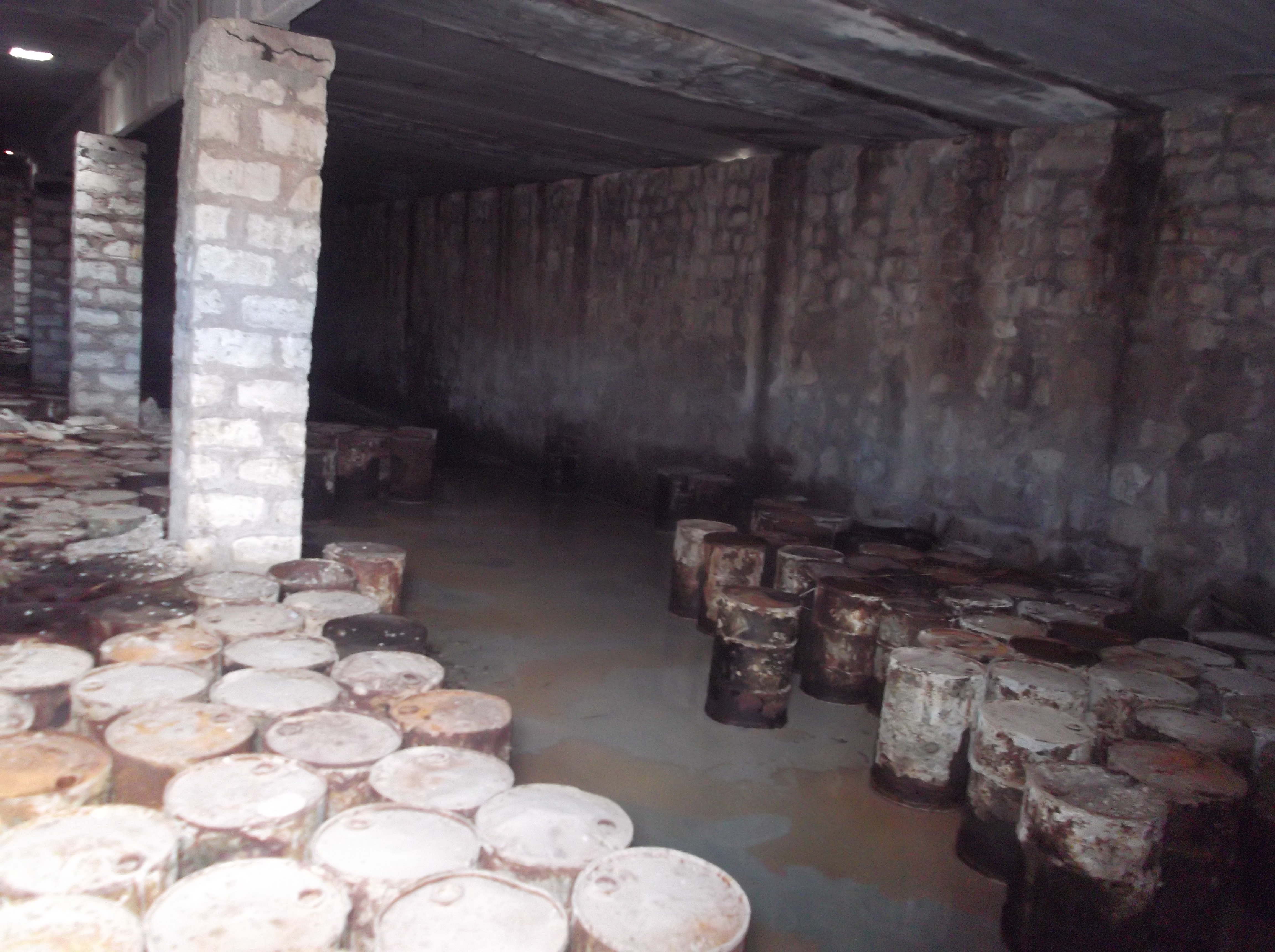 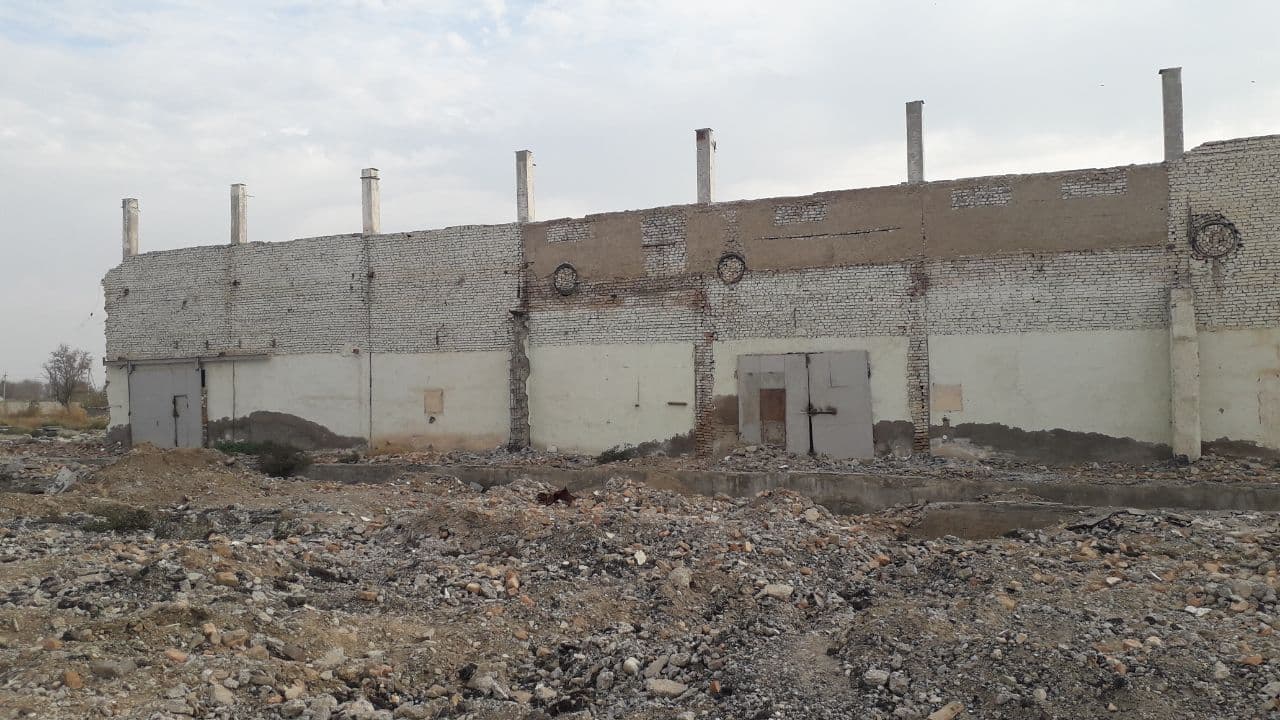 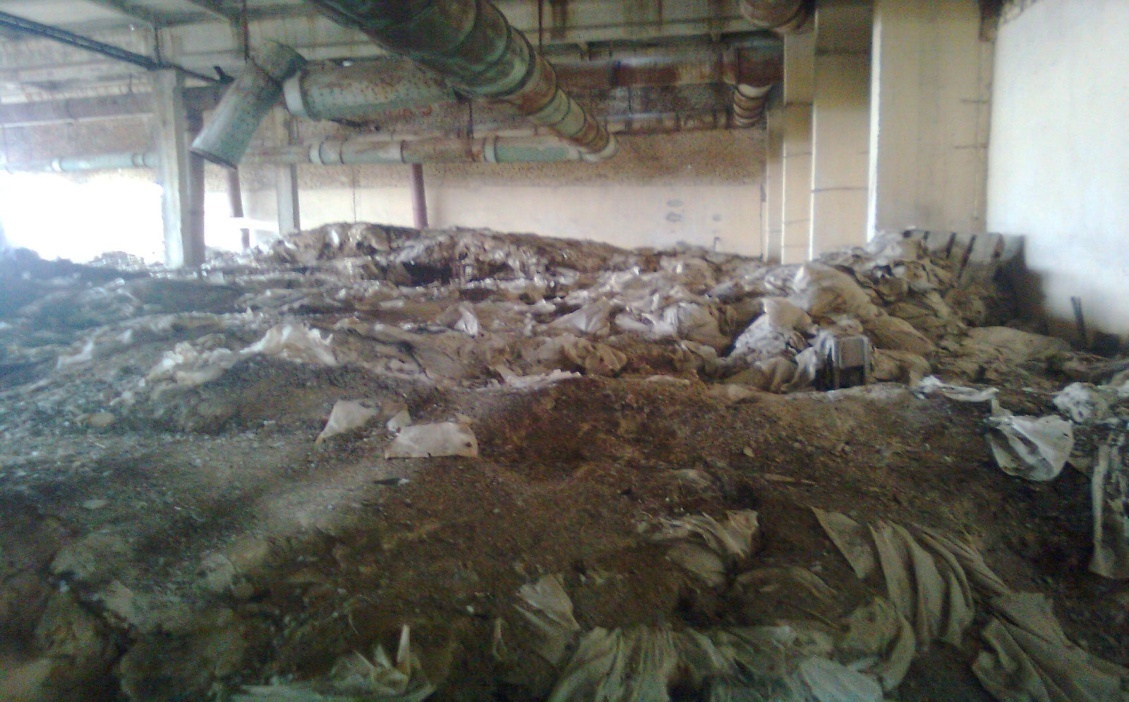 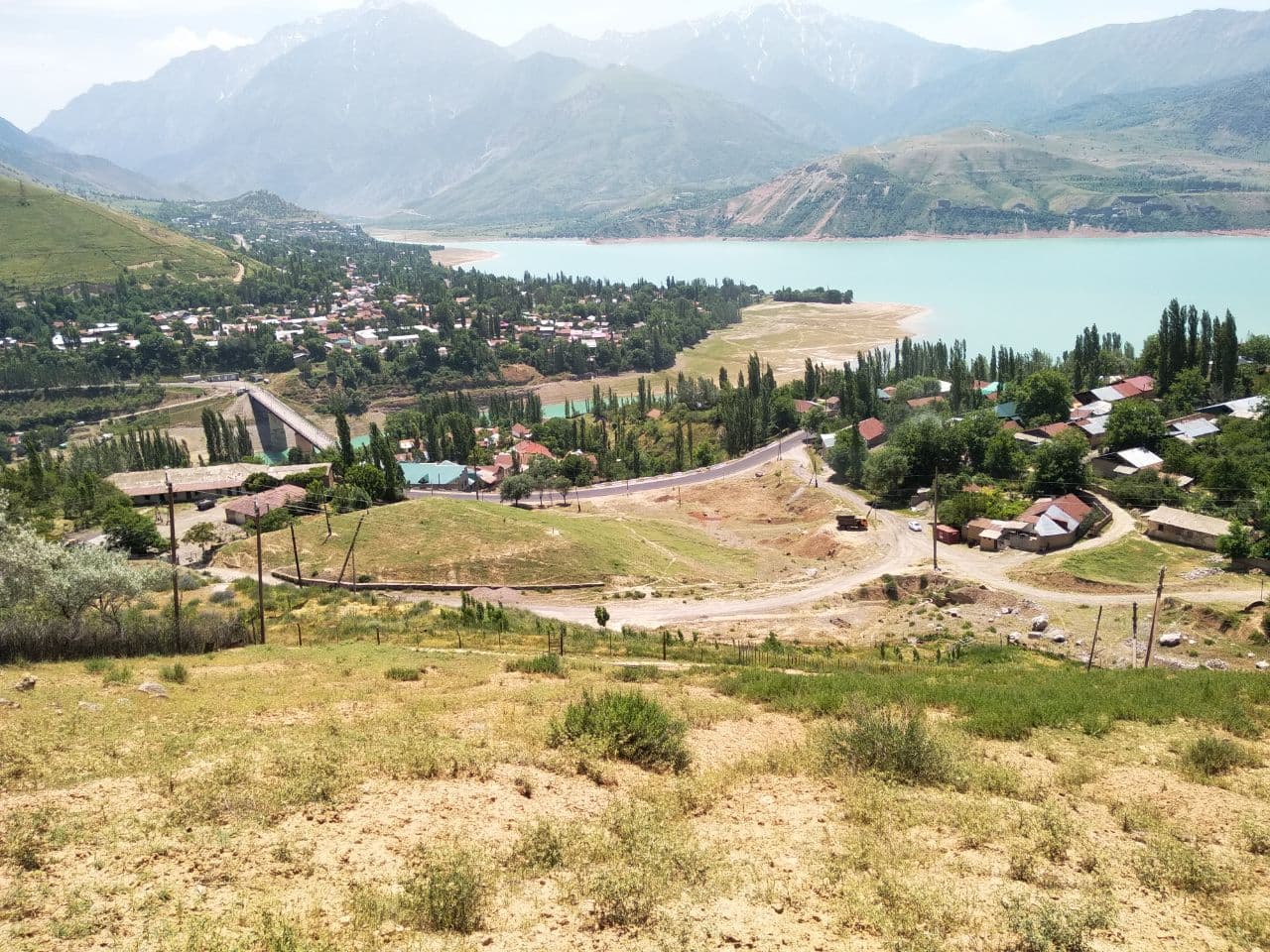 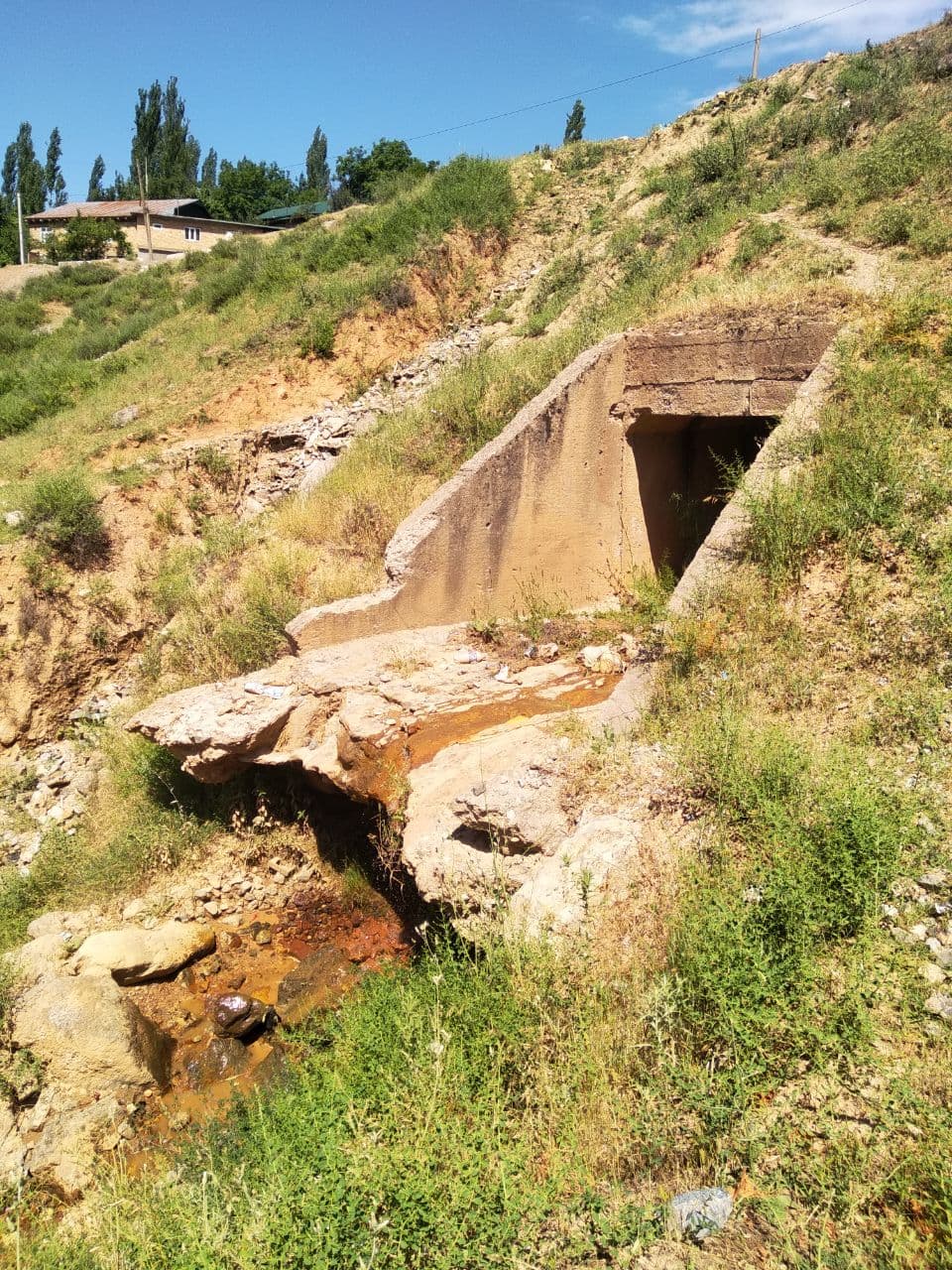 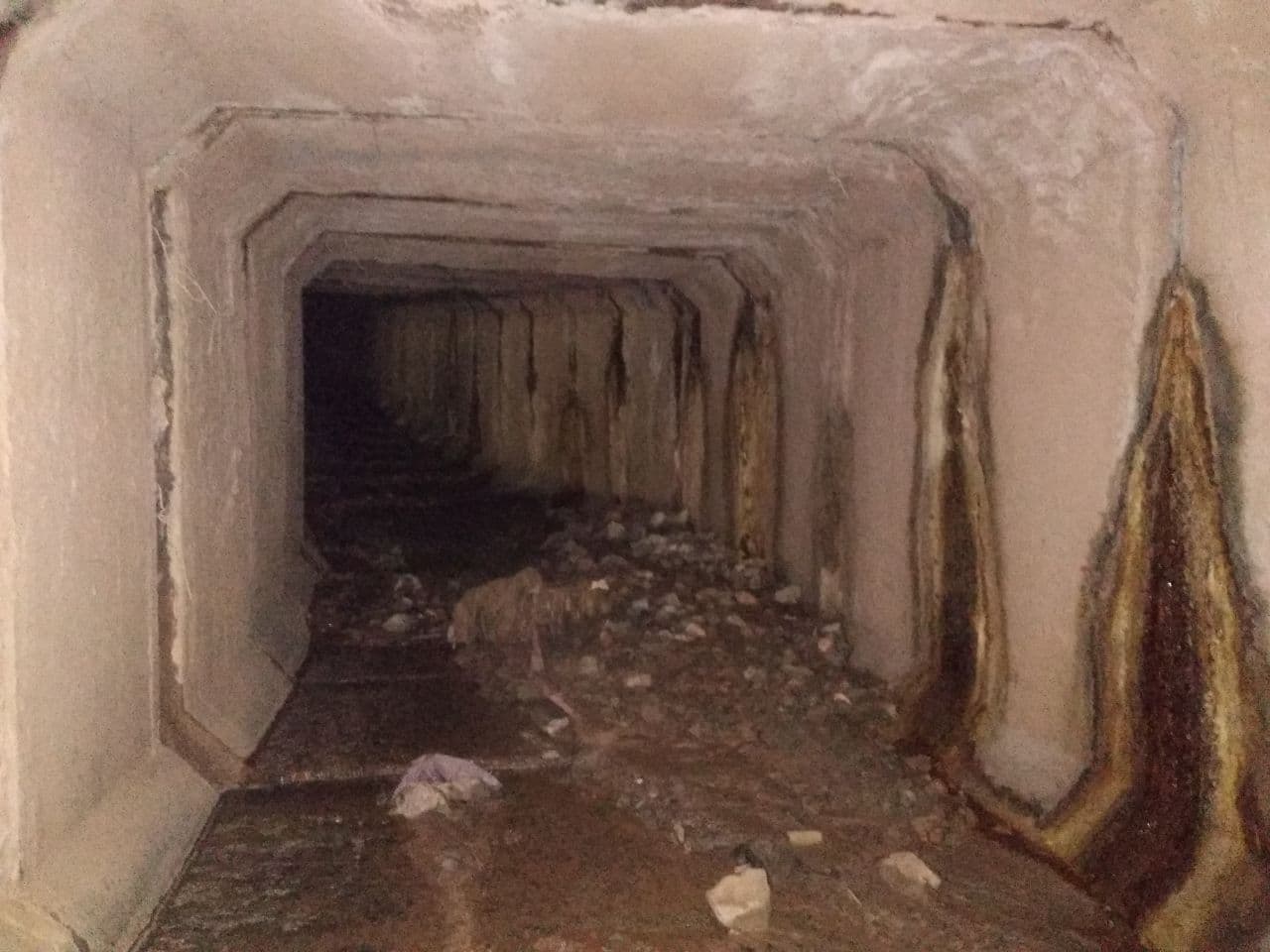